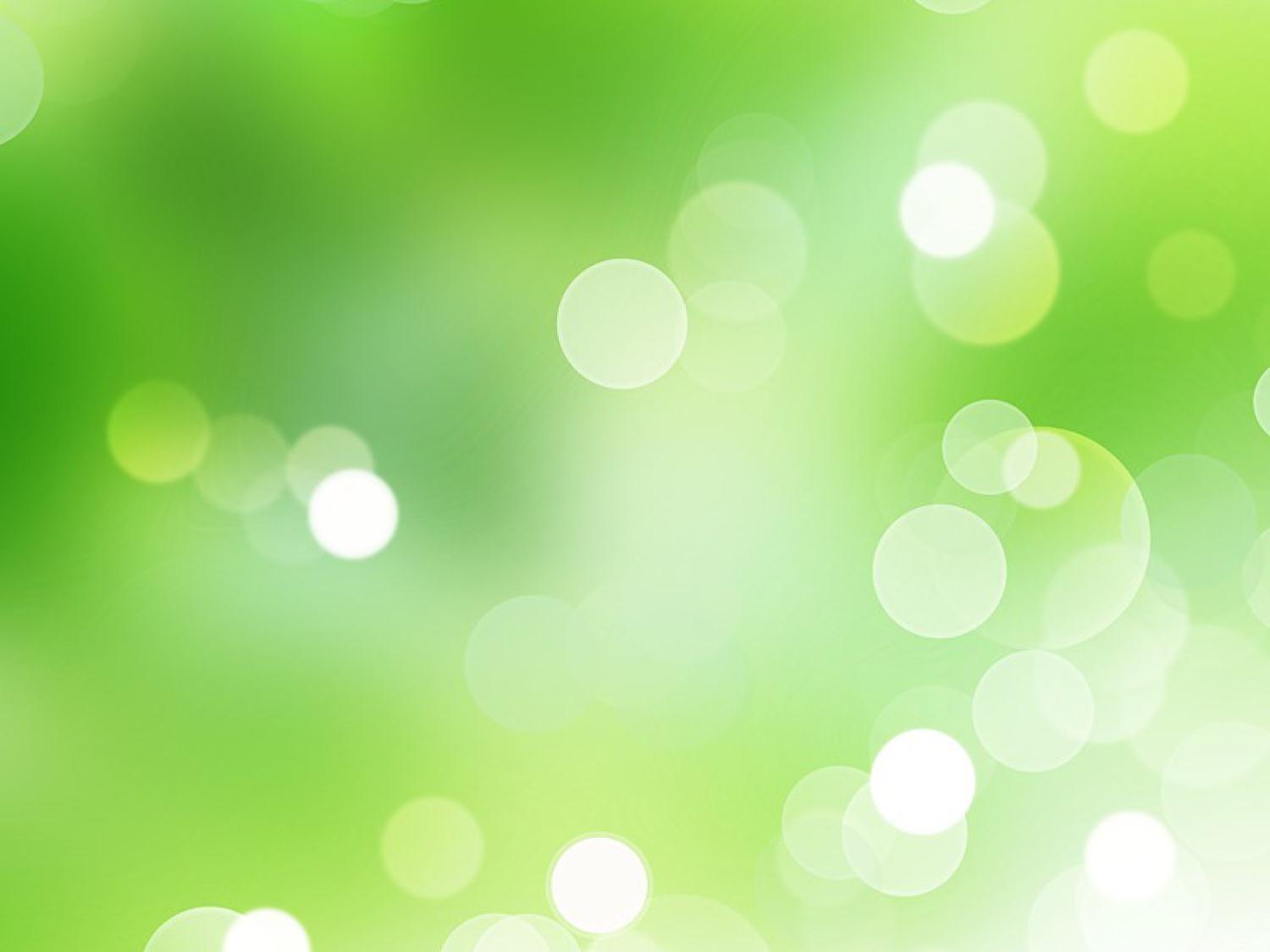 Муниципальное казённое дошкольное образовательное учреждение
Детский сад «Берёзка»
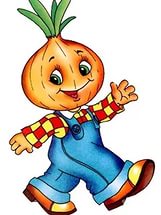 Проект по познавательному развитию
 в группе детей раннего возраста на тему:
 «Как мы лук сажали?»


Выполнила:
 воспитатель первой квалификационной категории 
Казакова М.Л.
2019
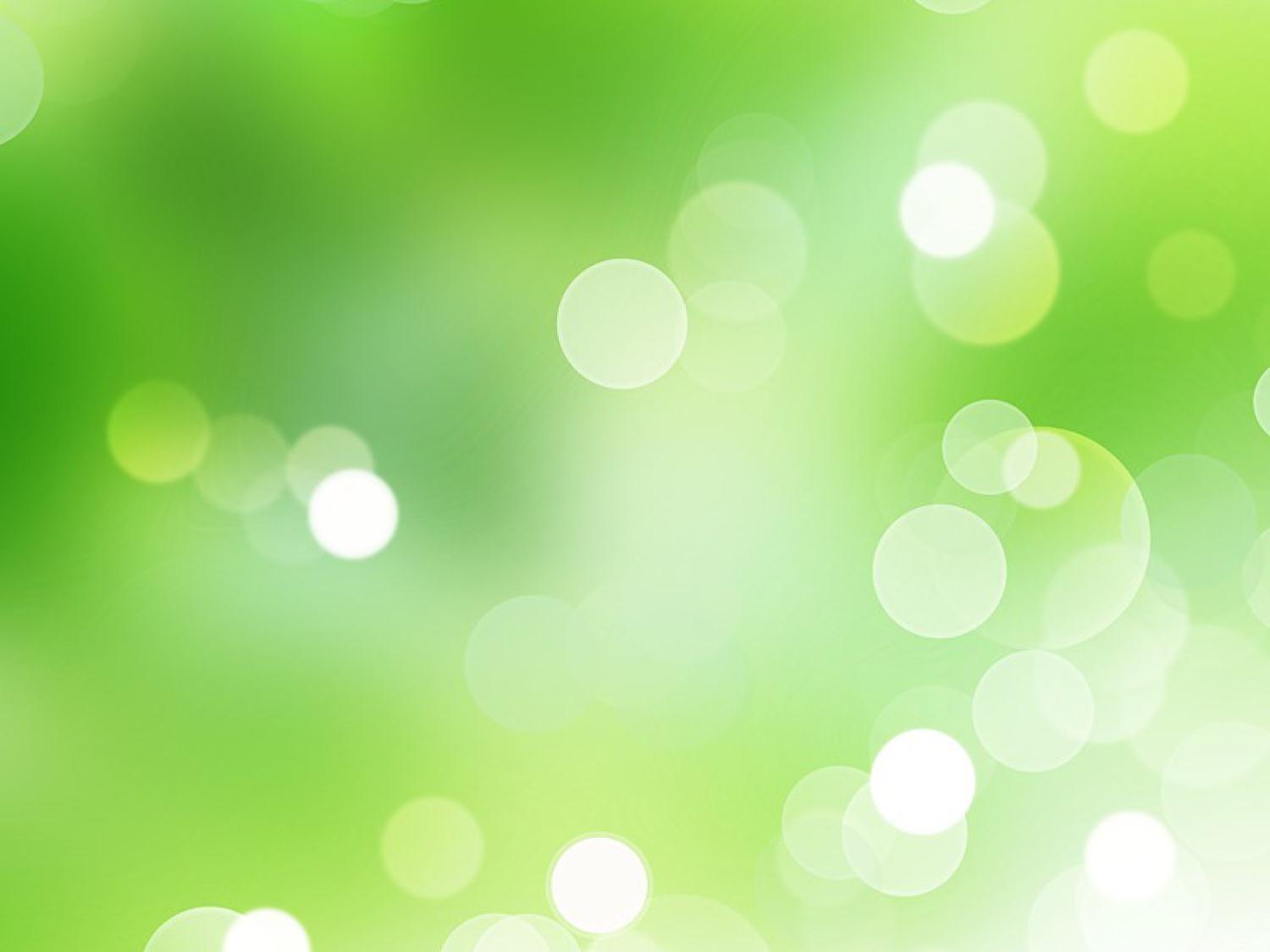 Проект «Как мы лук сажали?»
По доминирующей деятельности:  познавательно-исследовательский
По количеству участников:  групповой
Характер контактов:            среди детей одной группы
Продолжительность:           краткосрочный  (1 месяц)
Заявитель:                             дети   группы раннего возраста
Автор проекта:                     воспитатель  Казакова М.Л.
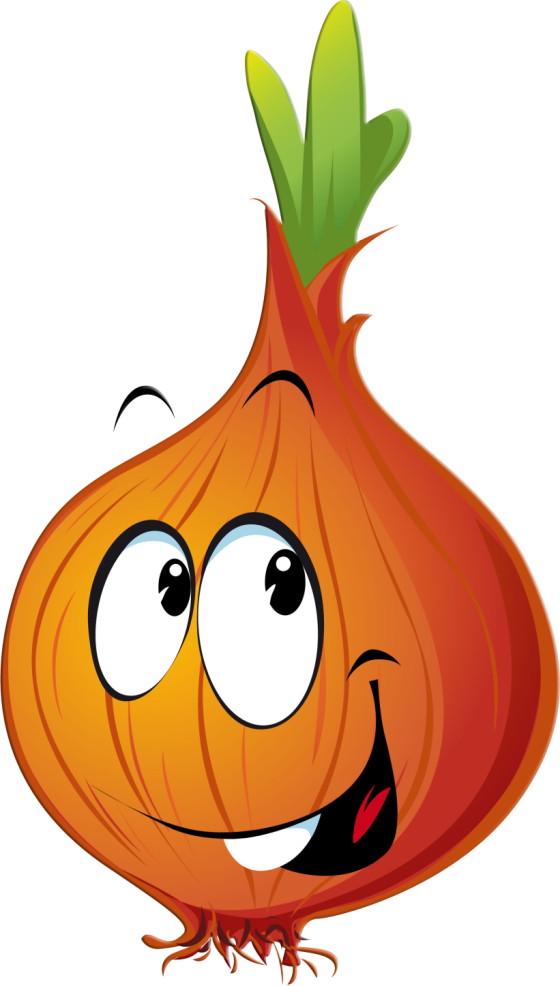 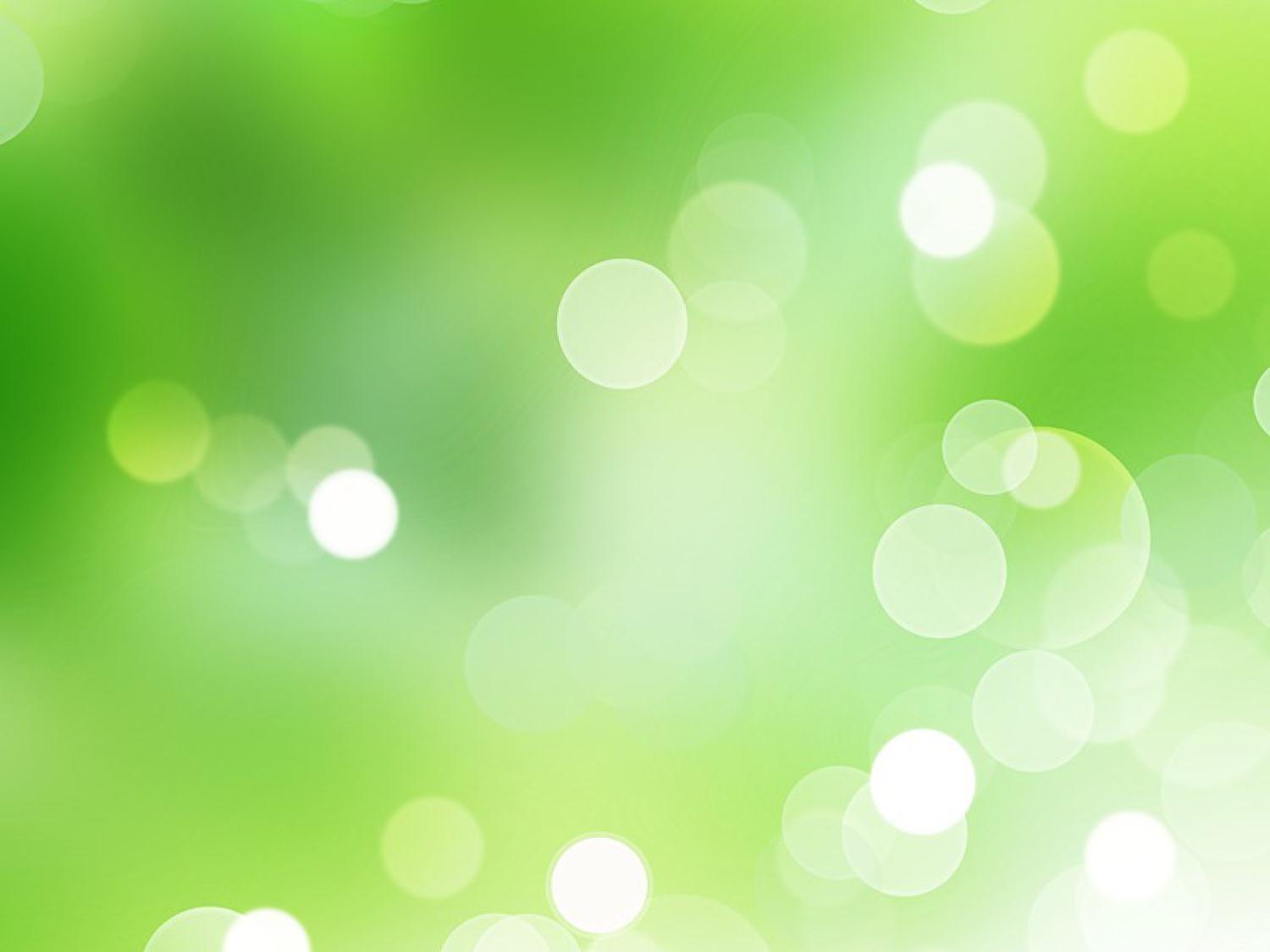 I часть проекта.
Организация «точки удивления», возбуждающей интерес детей и создающей мотивацию для познавательной активности
Вводим воспитанников в игровую (сюжетную) ситуацию.

 Дети рассаживаются за столом. Появляется дед Лукьян.
- Ребята, сегодня к нам в гости пришел дед Лукьян.
(дед)-Здравствуйте, ребята!
(дети здороваются)
(дед)- ребята, старый я стал совсем, сил не хватает, помогите мне в огороде лук посадить.
-Что, дедушка так лук любишь?
(дед) –Лук мой друг. Я его и кушаю,  и от болезней спасаюсь. Знаете поговорку- лук от всех недуг. Недуг- значит болезнь. Получается- лук от всех болезней помогает.  А вы, ребятки, лук кушаете?
(дети отвечают)
(Воспитатель)-Ребята, поможем деду Лукьяну в огороде лук посадить!
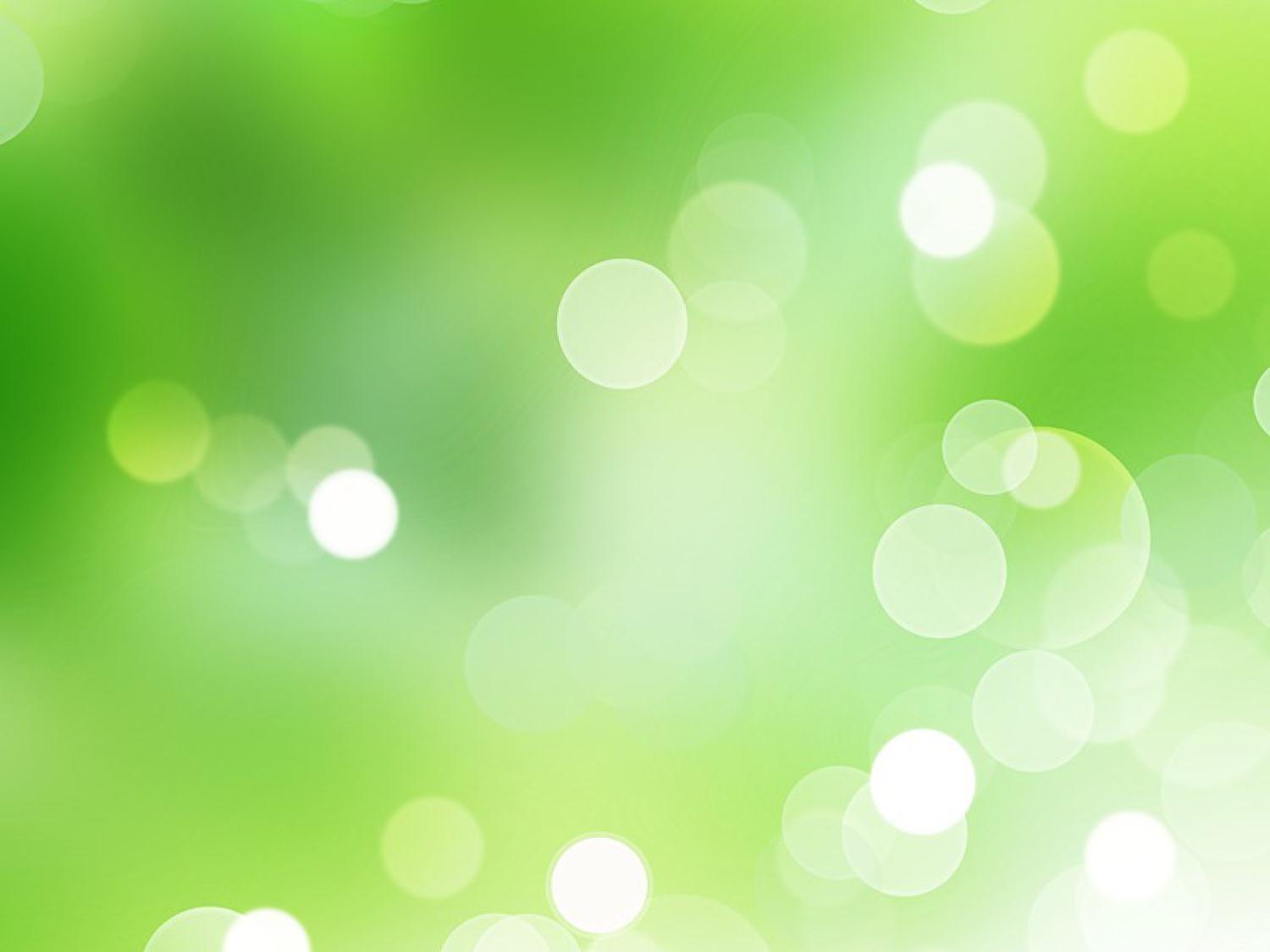 II часть проекта. 
Планирование.
Цель проекта: 
Расширение знания детей о том, как сажают лук и ухаживают за луковицами; активизирование у ребенка инициативы, внимания и памяти, обогащение словарного запаса ребенка, привлечение к работе проекта детей,  родителей.Задачи:
1) Знакомство детей с процессом посадки лука. Воспитание у детей желания участвовать в трудовой деятельности.2) Закрепить представления о луке, особенностях внешнего строения, находить «донце» с корнями и верхушку;3) Вызвать у детей интерес к конкретному объекту- луку, через стихи, загадки, проектно- исследовательскую деятельность.4) Формировать представление детей о необходимости света, тепла, влаги почвы для роста луковиц.5) Наблюдать за изменениями роста луковиц в стакане воды и в контейнере с почвой.6) Учить детей ежедневно ухаживать за луком в комнатных условиях.7) Привлечение родителей к активному участию в проекте. Заинтересовать их жизнью детского сада.8) Научить детей видеть результат своего труда.
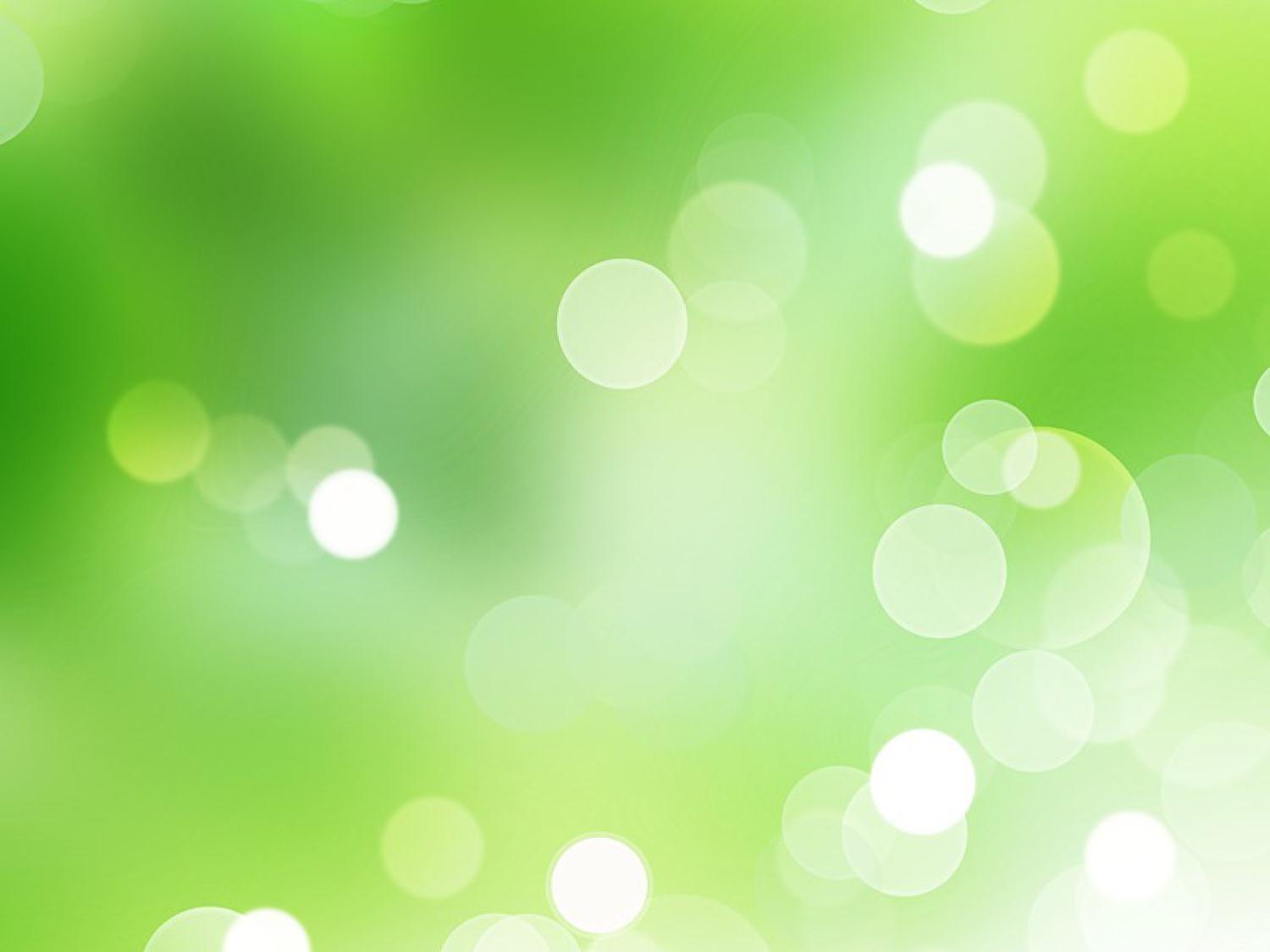 III часть проекта. 
Реализация запланированных мероприятий.
1 этап – подготовительный.
1) Знакомство родителей с идеей проекта.2) Подбор художественной литературы: поговорки, стихи, сказки, загадки о луке.3) Подборка иллюстративного и демонстрационного материала о луке. Создание папки «Всё о луке».4) Подготовка почвы для посадки лука.5) Подготовка посадочного материала (луковицы).6) Приобретение лотка и стаканчиков для посадки лука.7) Создание дидактических игр «Вершки – корешки», разрезные картинки «Овощи, фрукты, ягоды».8) Консультация для родителей «Польза лука».
 
2 этап – основной (практический)
1) Рассматривание и изучение посадочного материала; папки «Всё о луке».2) Опытно-экспериментальная деятельность: «Строение лука», «Вкус и луковые слёзы».3) Беседа «Что нужно растениям для роста?».4) Загадывание загадок, чтение стихотворений о луке.5) Совместная деятельность: посадка лука и уход за всходами.6) Продуктивные виды деятельности: «Лучок наш дружок!» (лепка, раскрашивание, рисование).7) Дидактические игры «Вершки – корешки», разрезные картинки «Овощи, фрукты, ягоды», «Разложи по порядку».8) Домашнее задание родителям и детям – просмотр и обсуждение мультфильма «Лунтик. Лук»; нарисовать пословицу о луке9) Коллективная работа «Луковая грядка».
 
3 этап – заключительный
1) Выставка коллективной работы «Лучок наш дружок».2) Угощаемся луком с нашего чудо – огорода.3) Игра средней подвижности «Расти, лучок!».4) Выставка родительских рисунков «Пословица о луке».5) Презентация на тему «Как мы лук сажали».
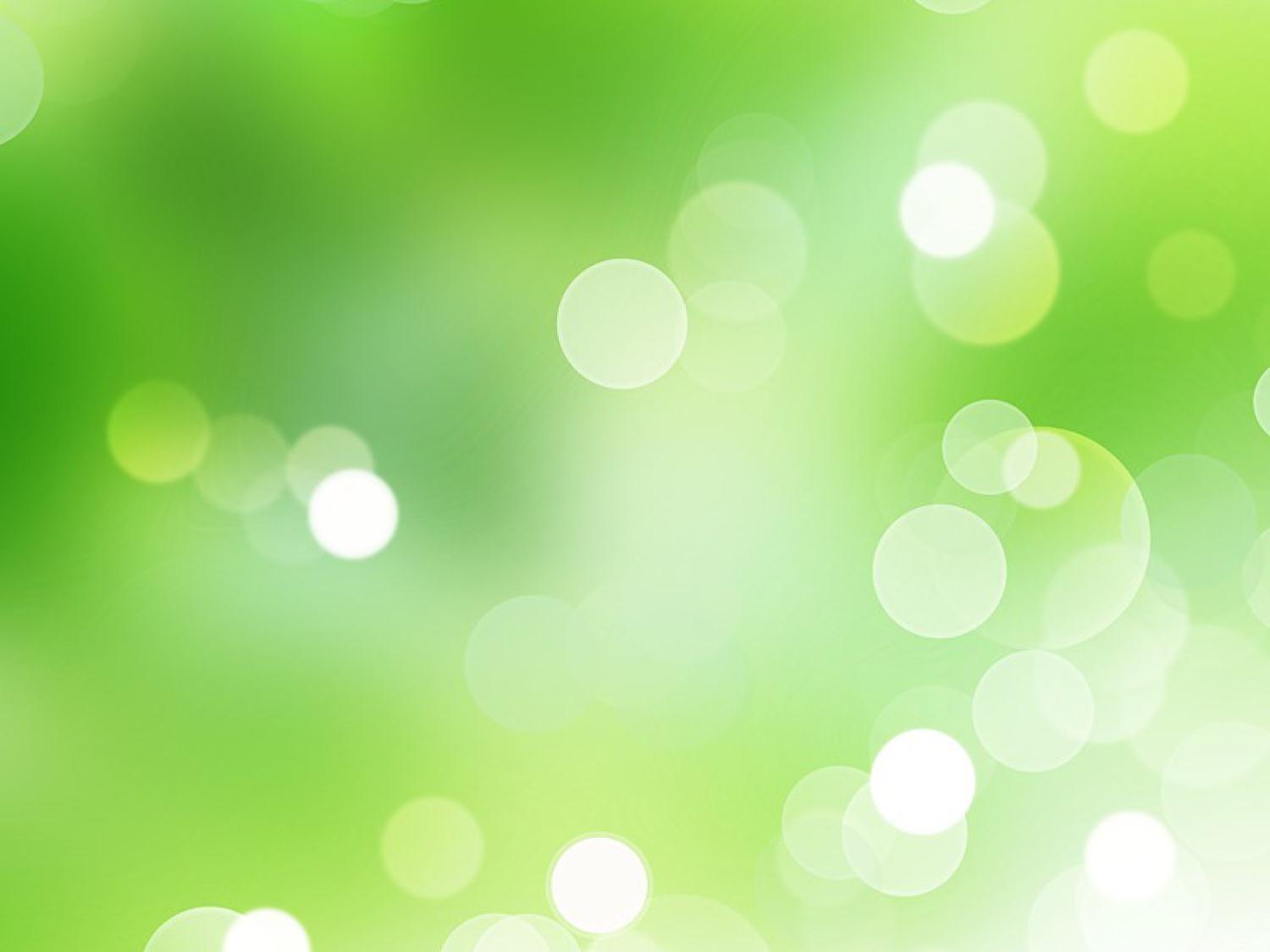 III часть проекта. 
Реализация запланированных мероприятий.
Схема реализации проекта через образовательные области.
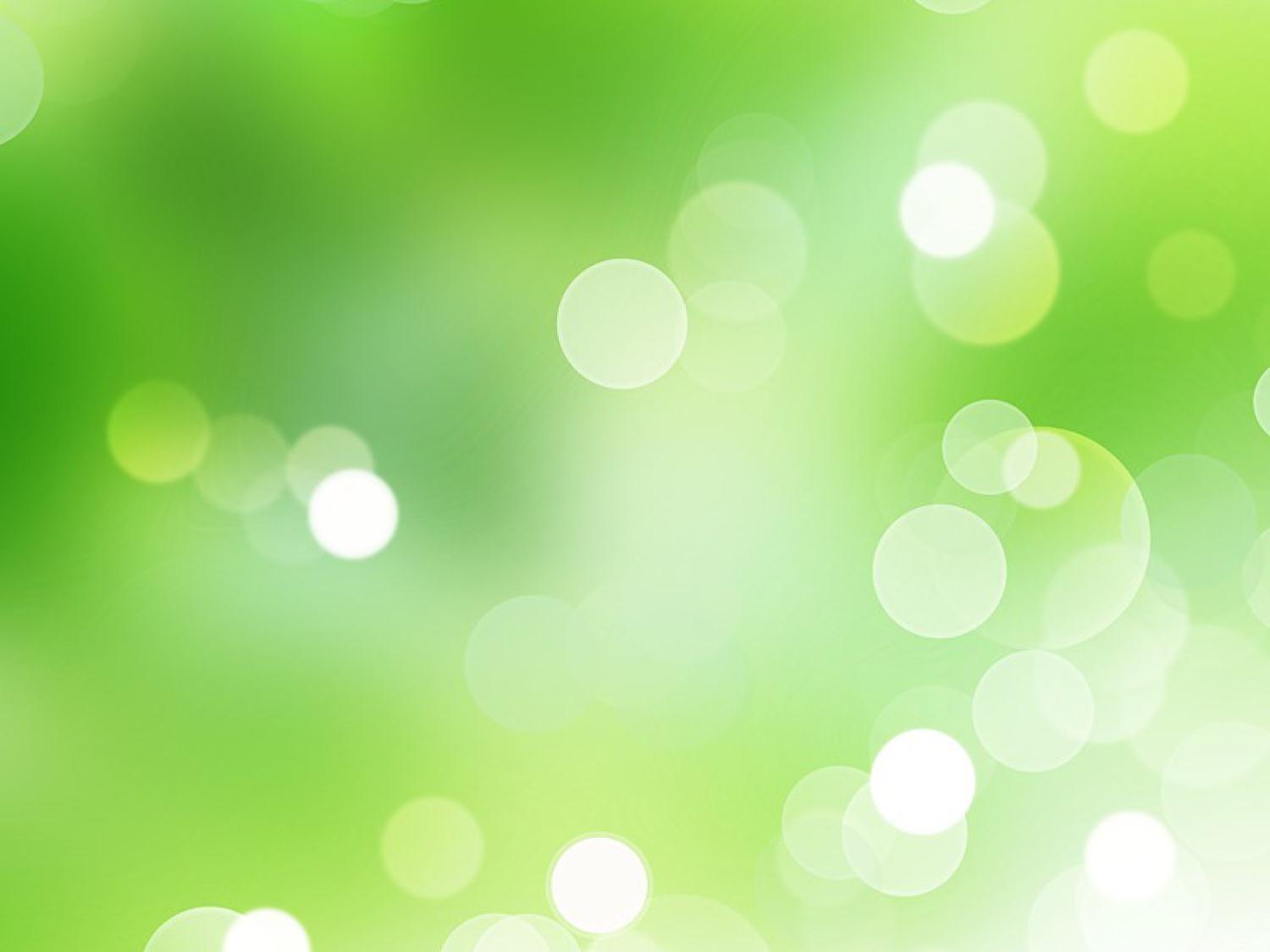 IV часть проекта. 
Взаимодействие с семьями детей.
 
 Консультирование родителей по теме проекта.
 Выставка родительских рисунков «Наш лучок»
 Подготовка почвы для посадки лука. Подготовка посадочного материала (луковицы). Приобретение лотка и стаканчиков для посадки лука. Консультация для родителей «Польза лука».

V часть проекта.
 Итоговое мероприятие
Коллективная работа «Луковая грядка». 
Уголок «Всё о луке».
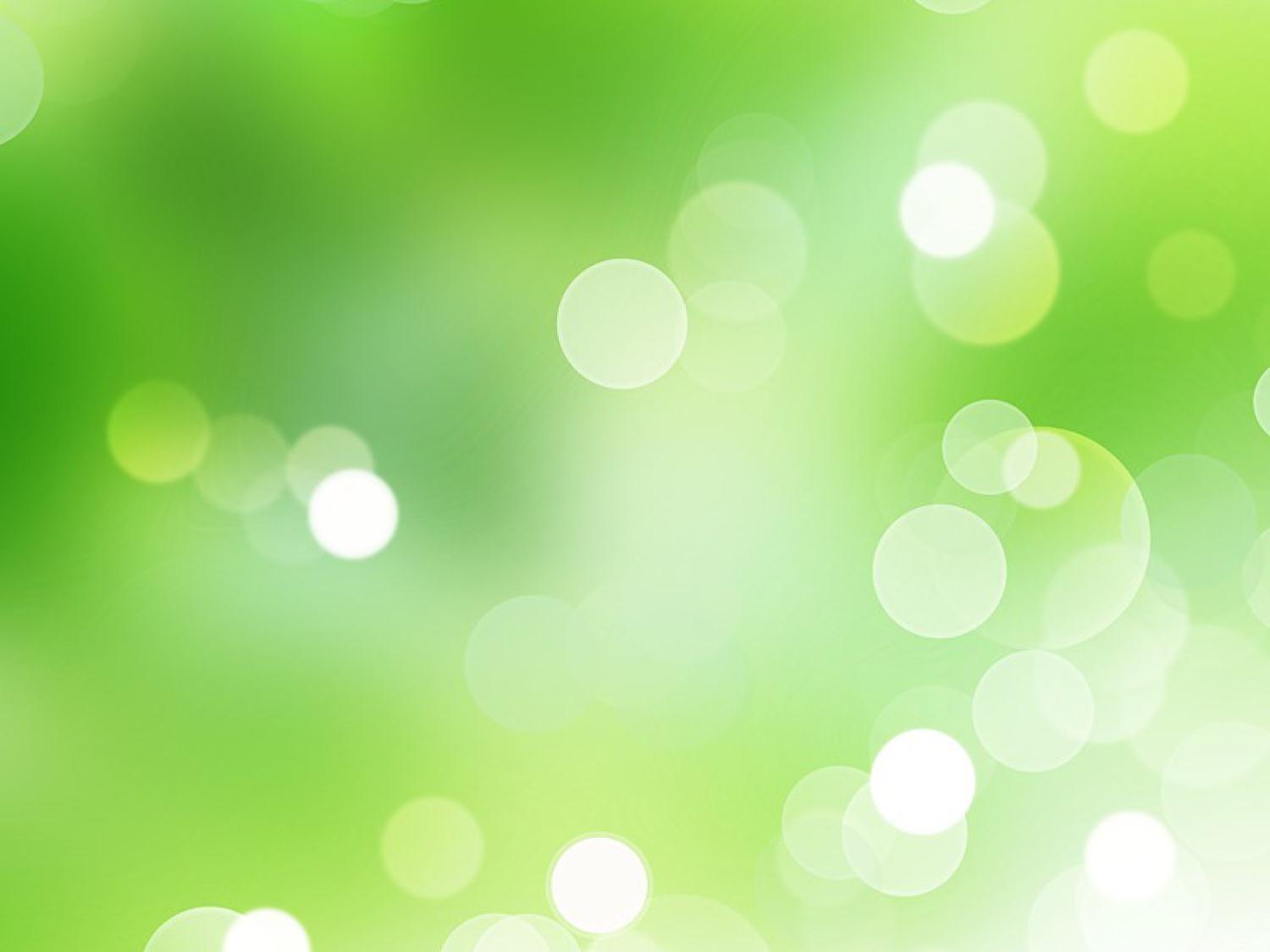 Мы ребята, малыши.
Любим мы трудиться.
Вот посадим лук,
 Будем им гордиться!
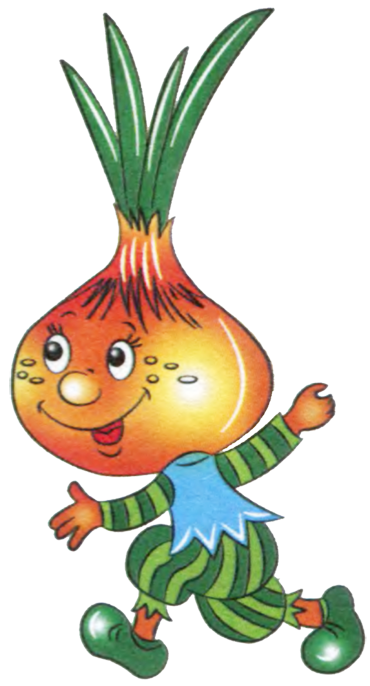 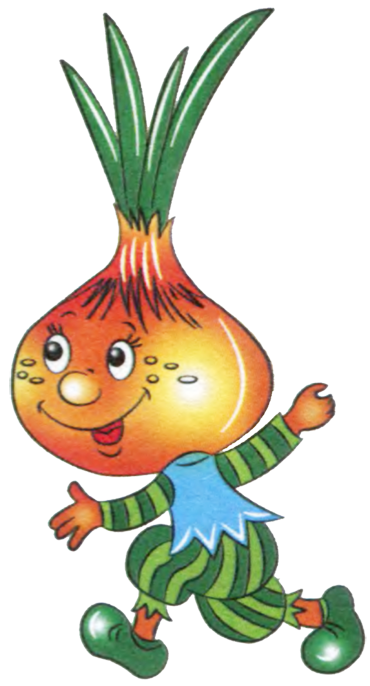 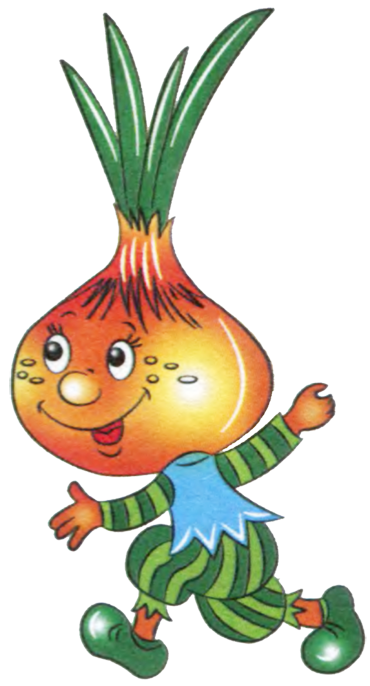 Что такое лук? Как посадить лук?
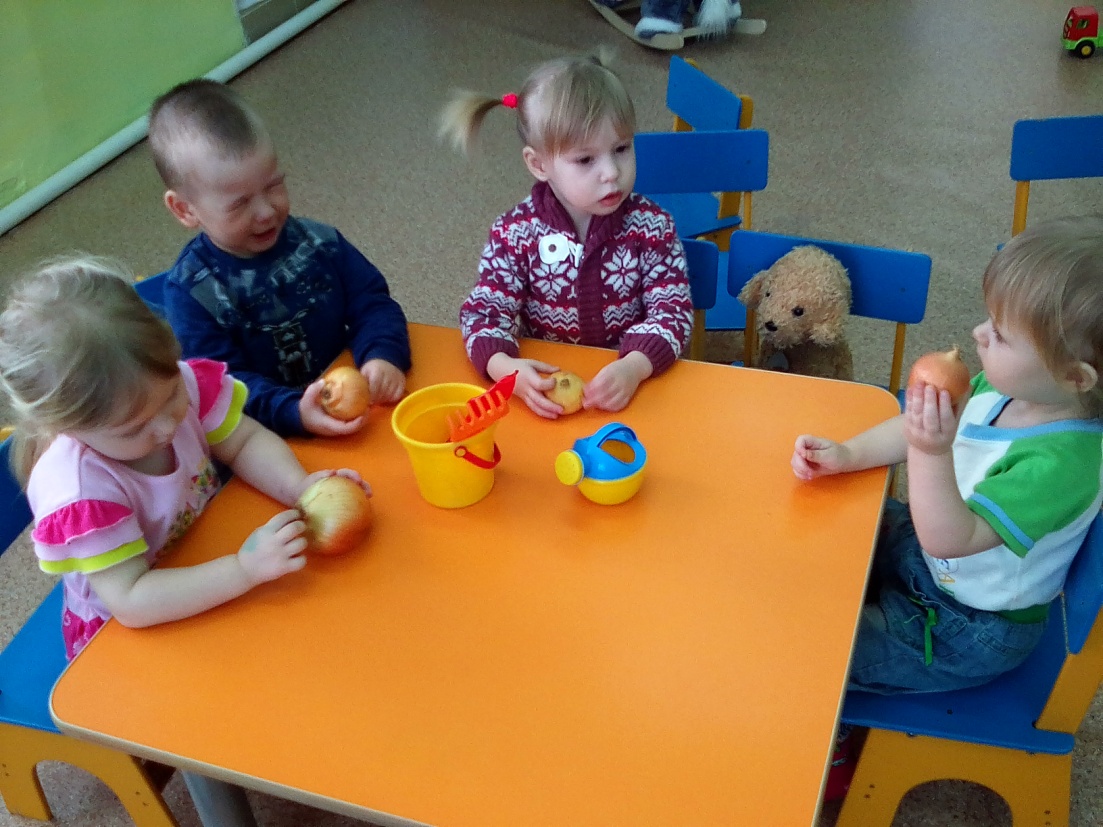 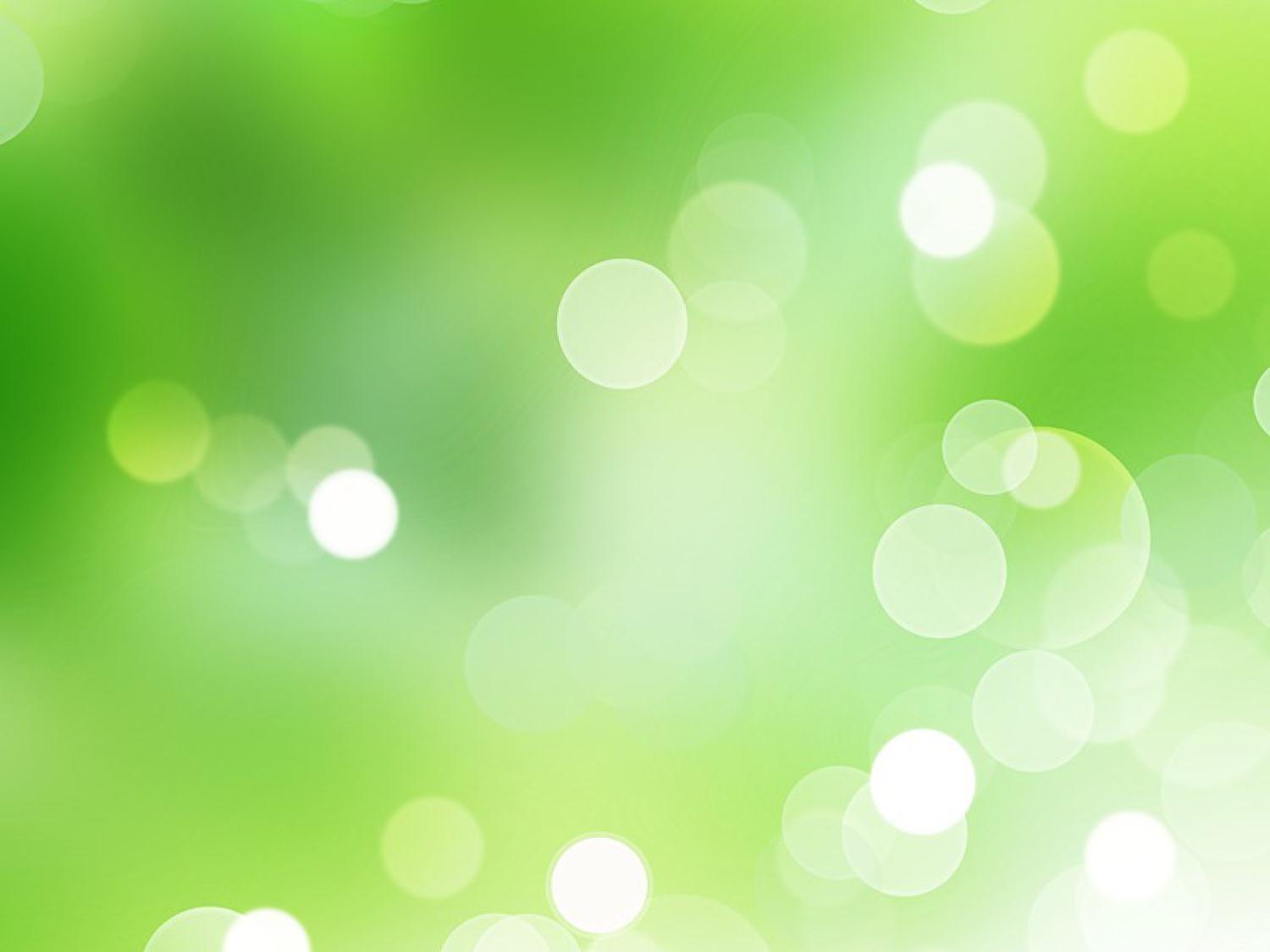 Изучаем строение лука, его запах.
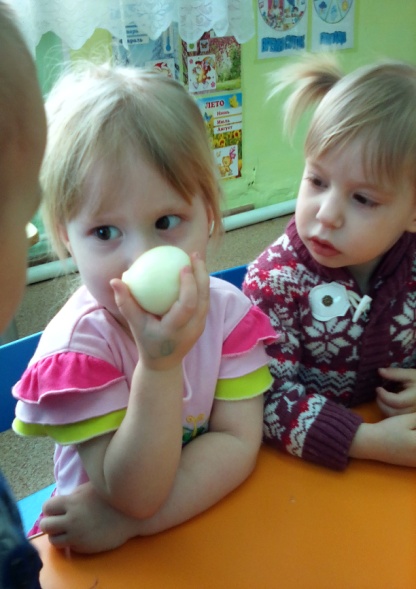 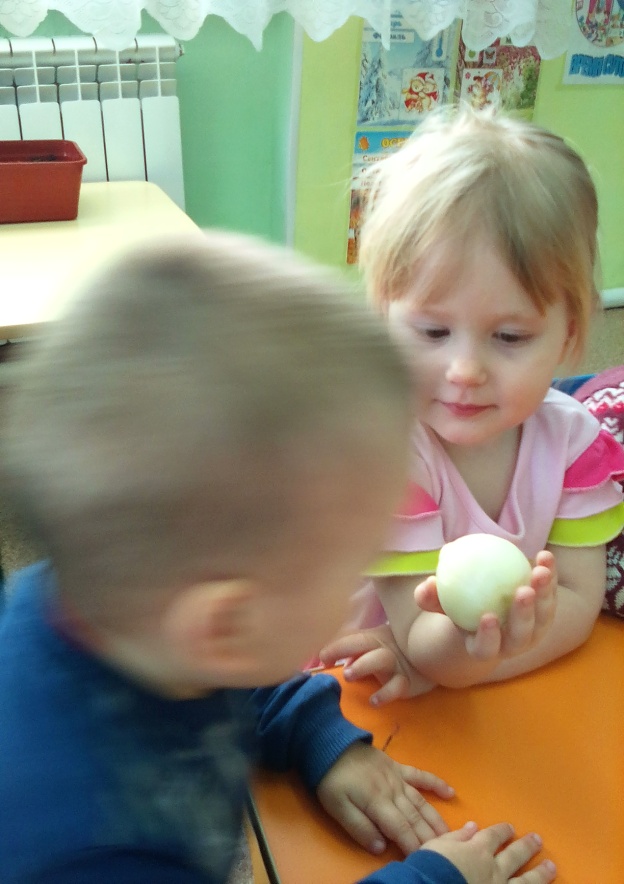 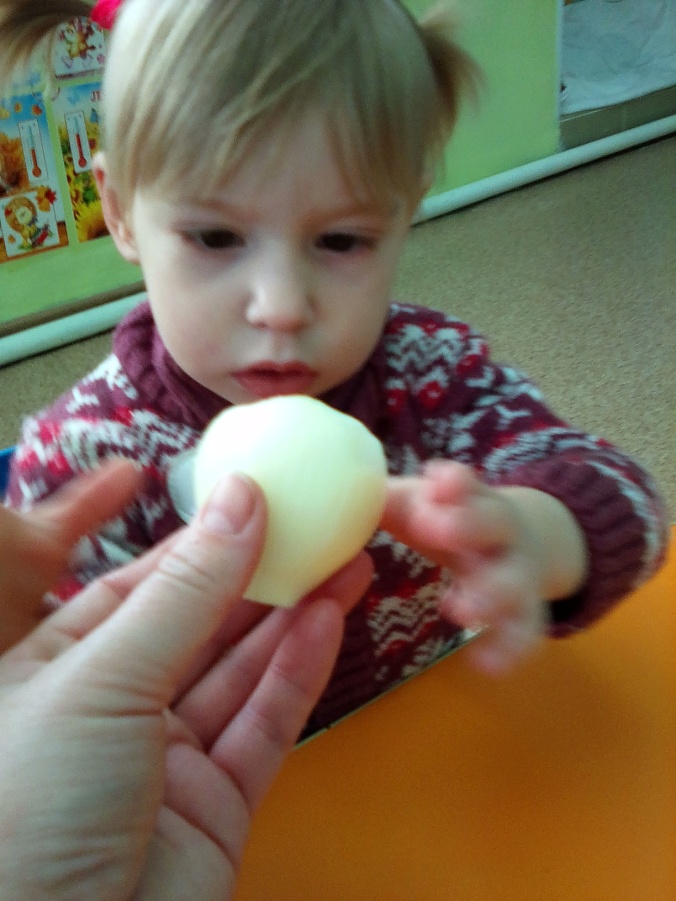 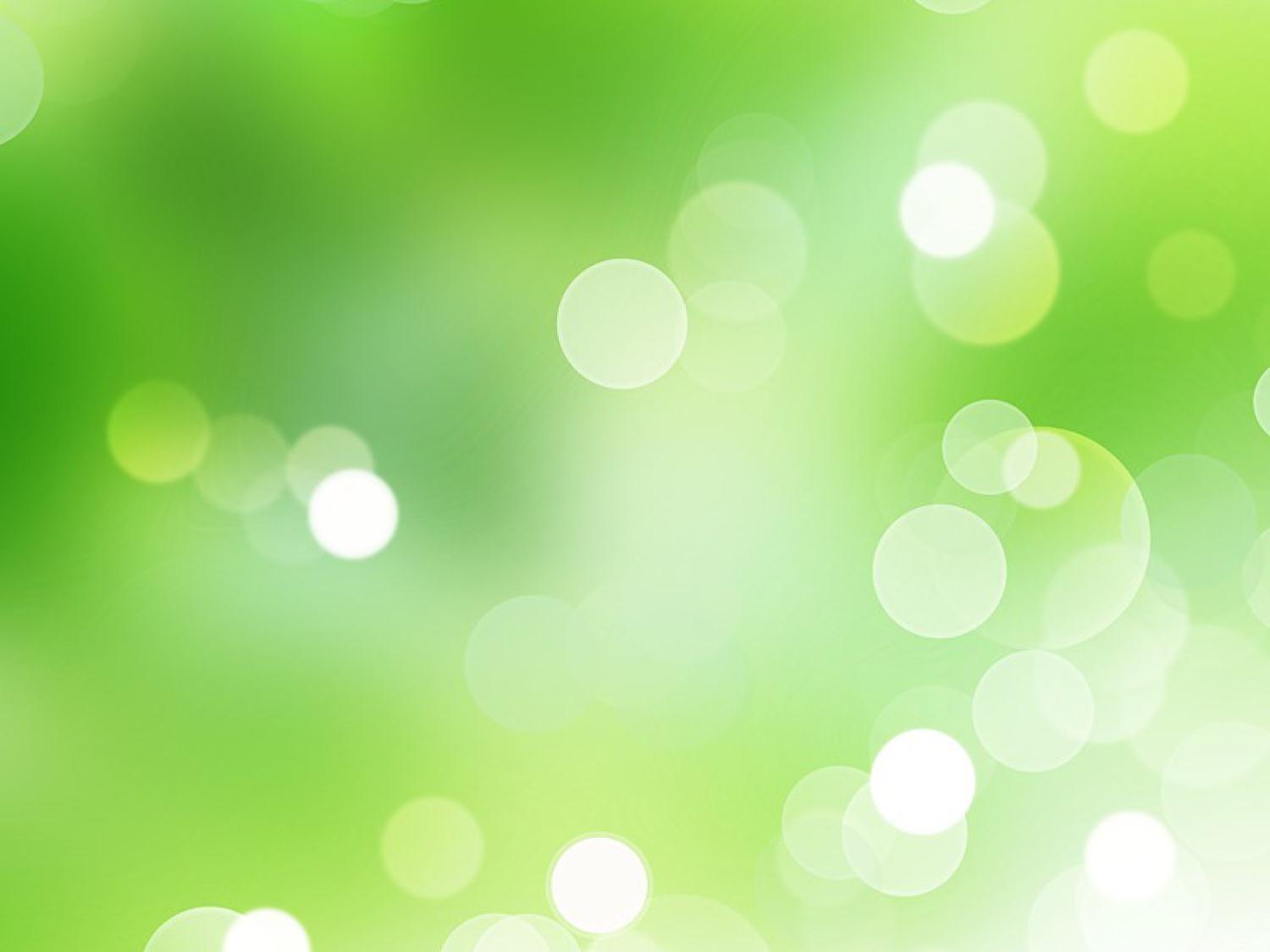 Читаем сказки, стихи, загадки
 и пословицы про лук.
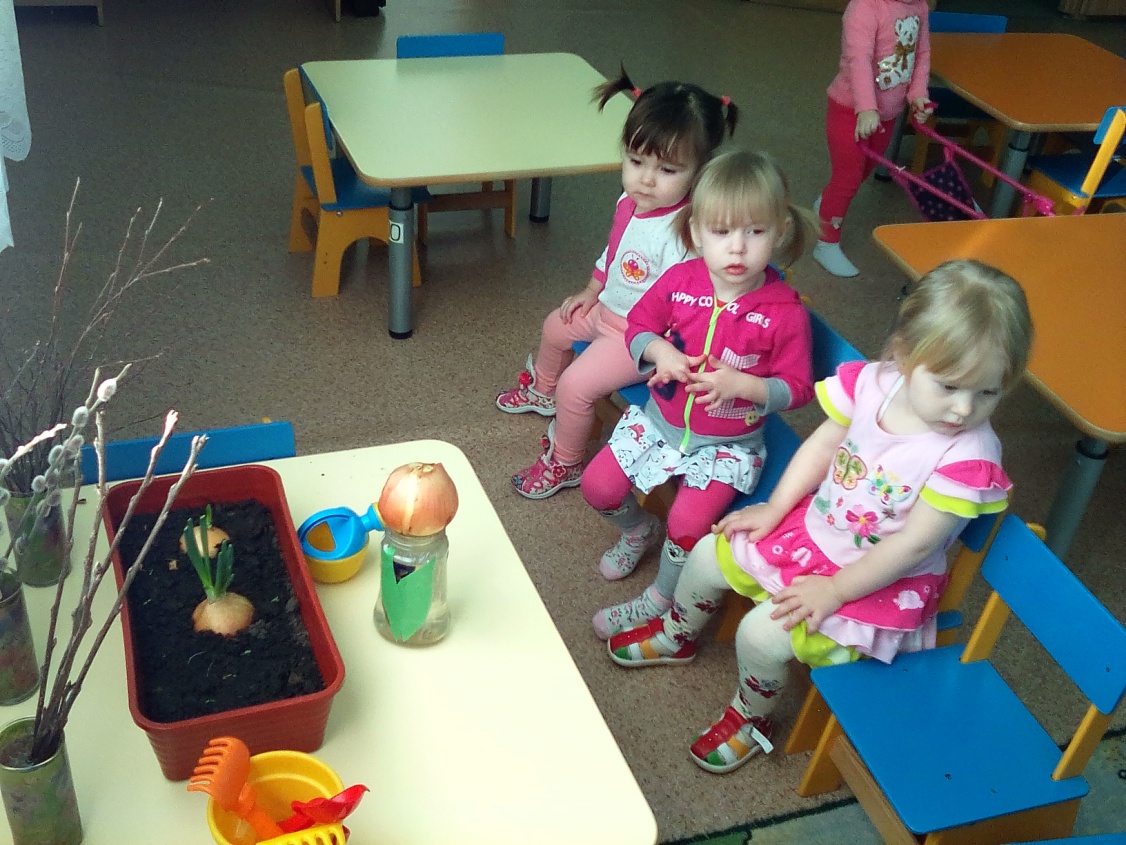 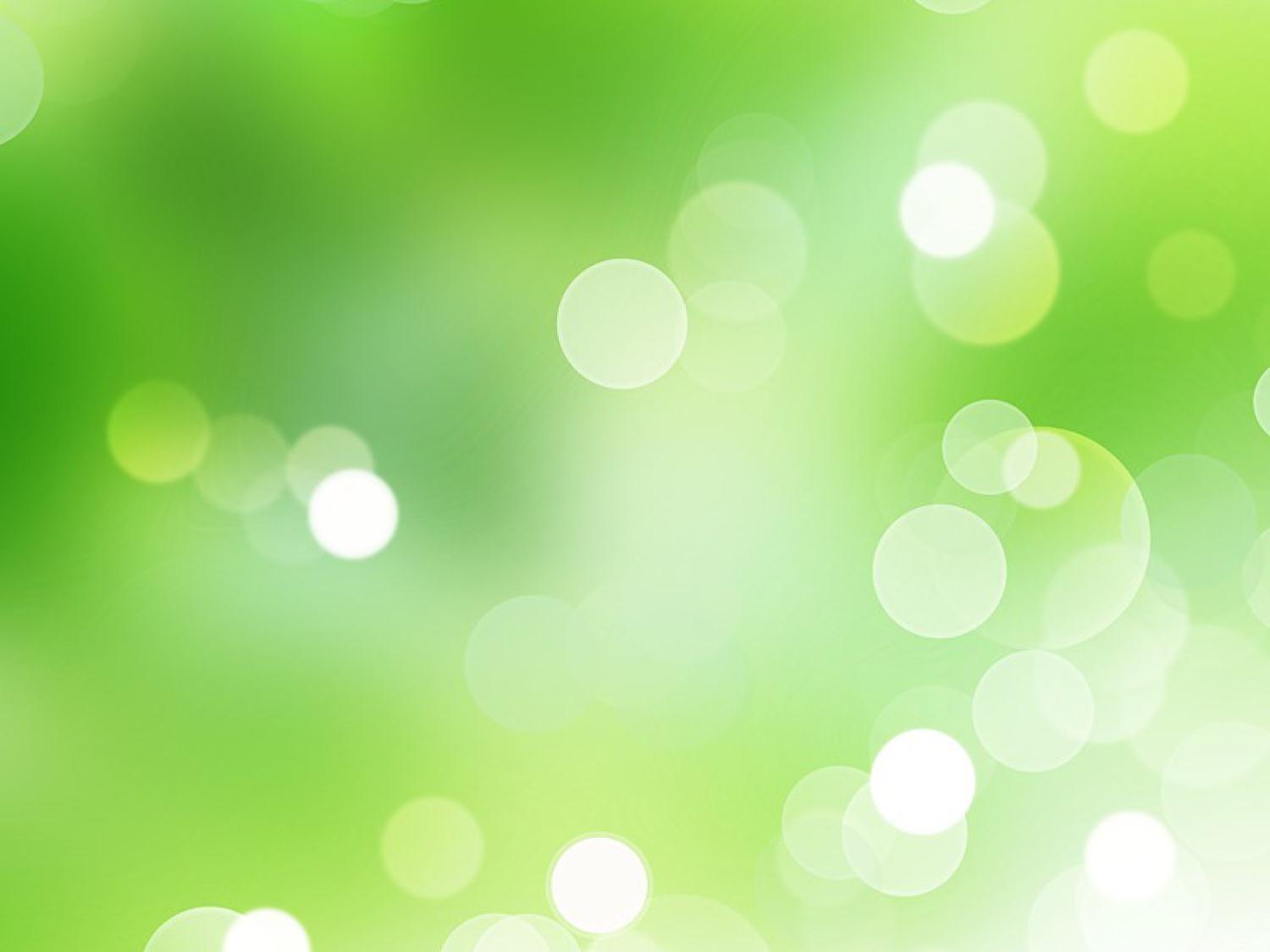 Насыпаем землю в ящик
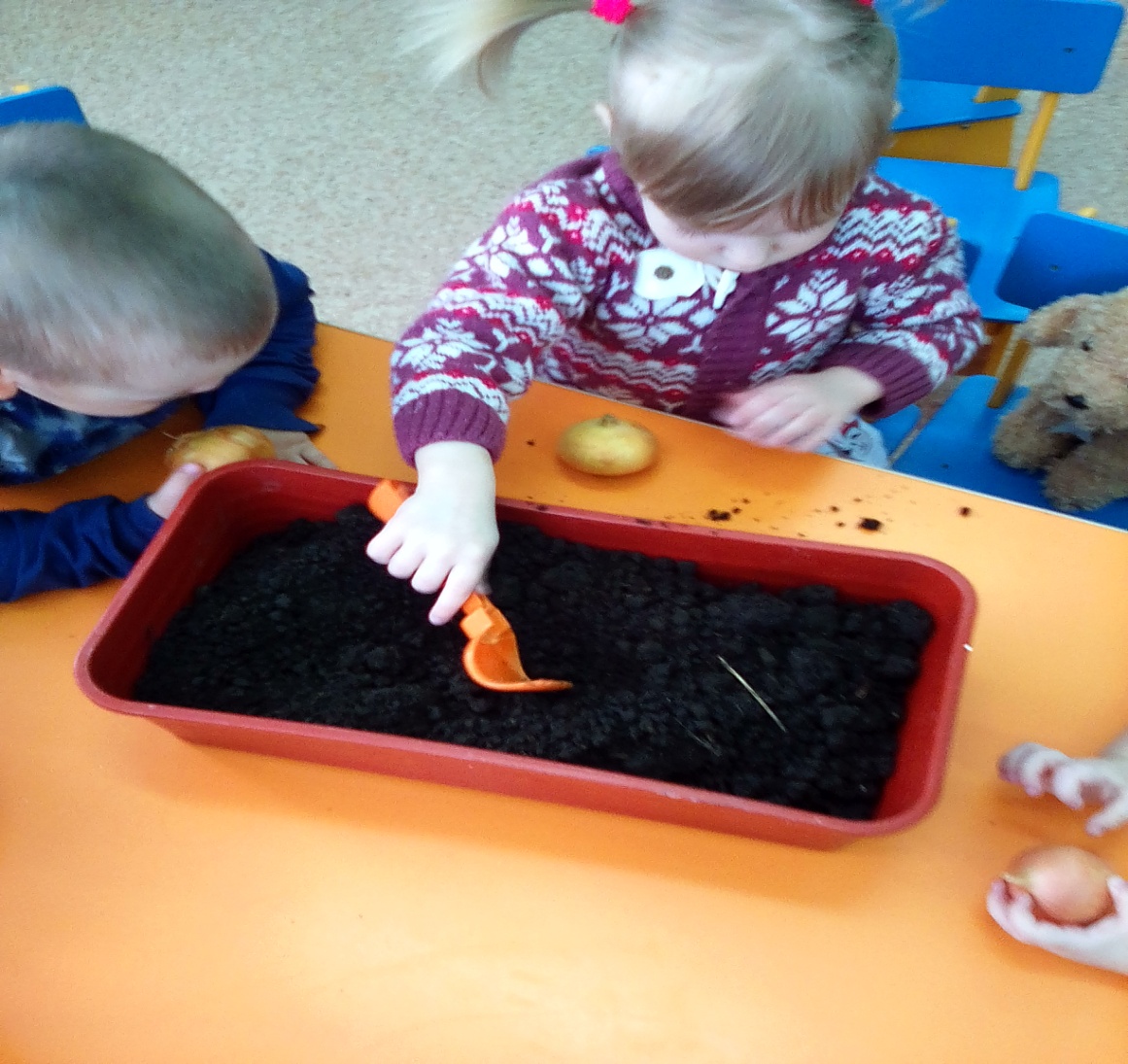 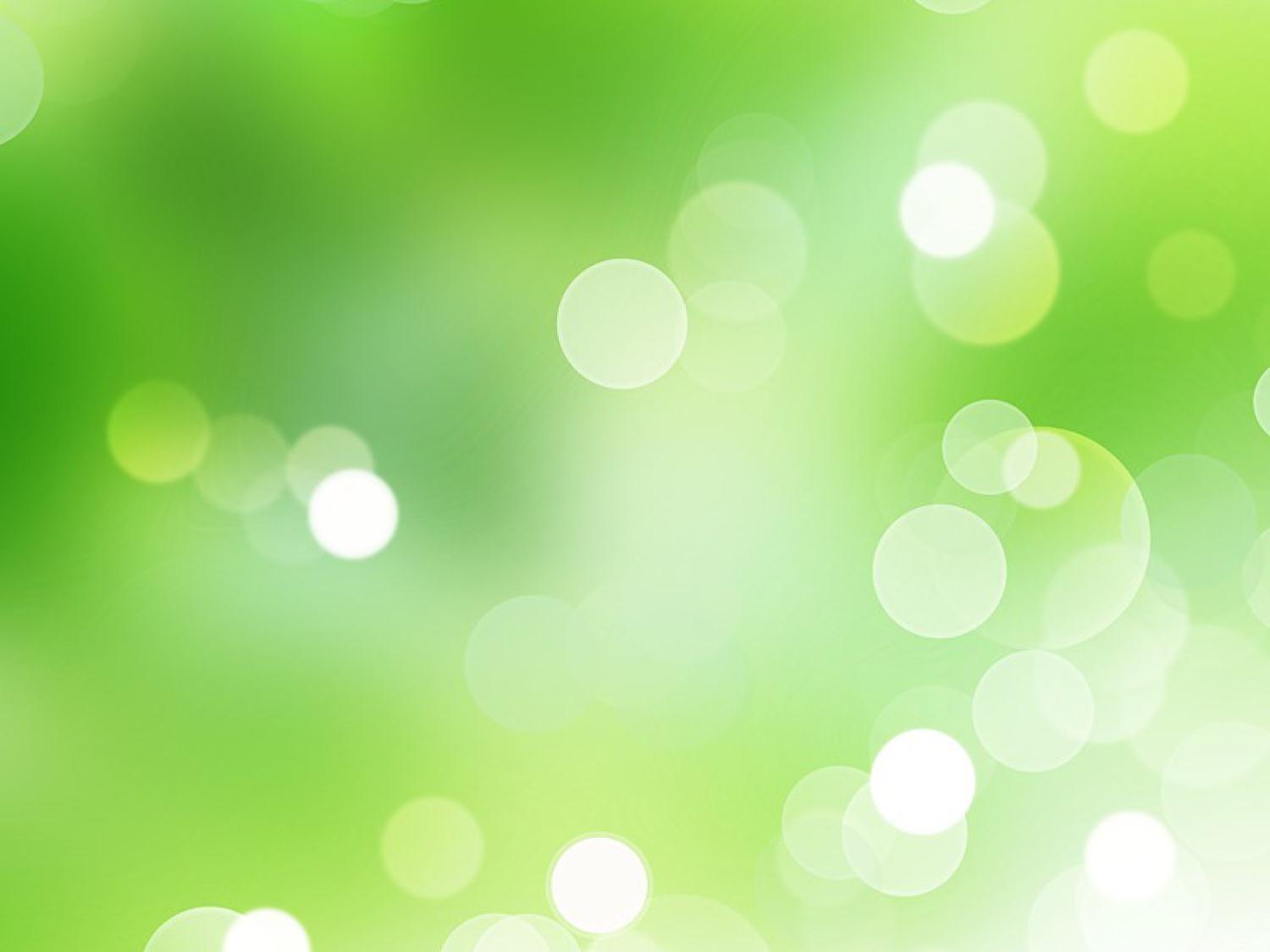 Сажаем луковичку в землю
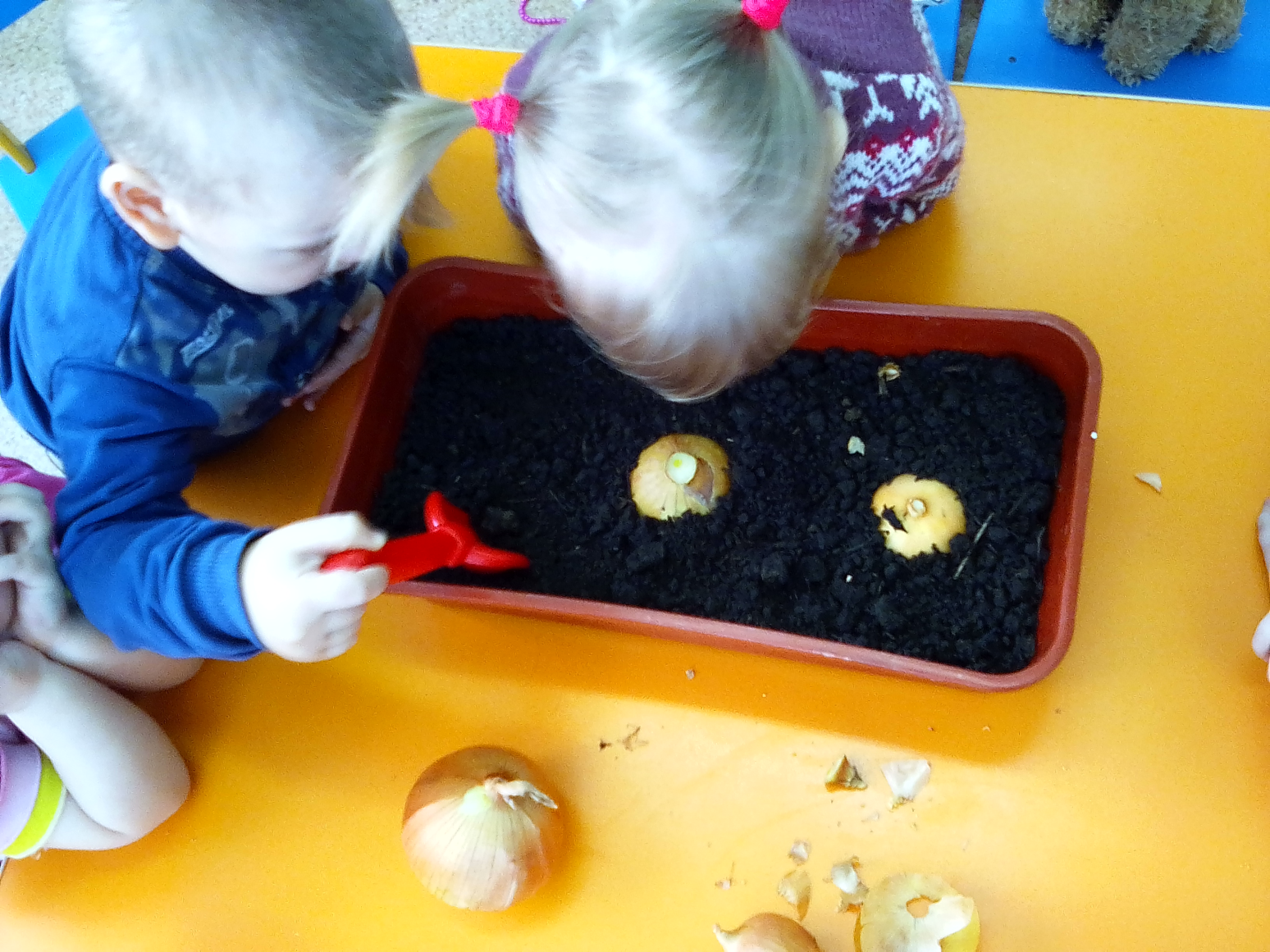 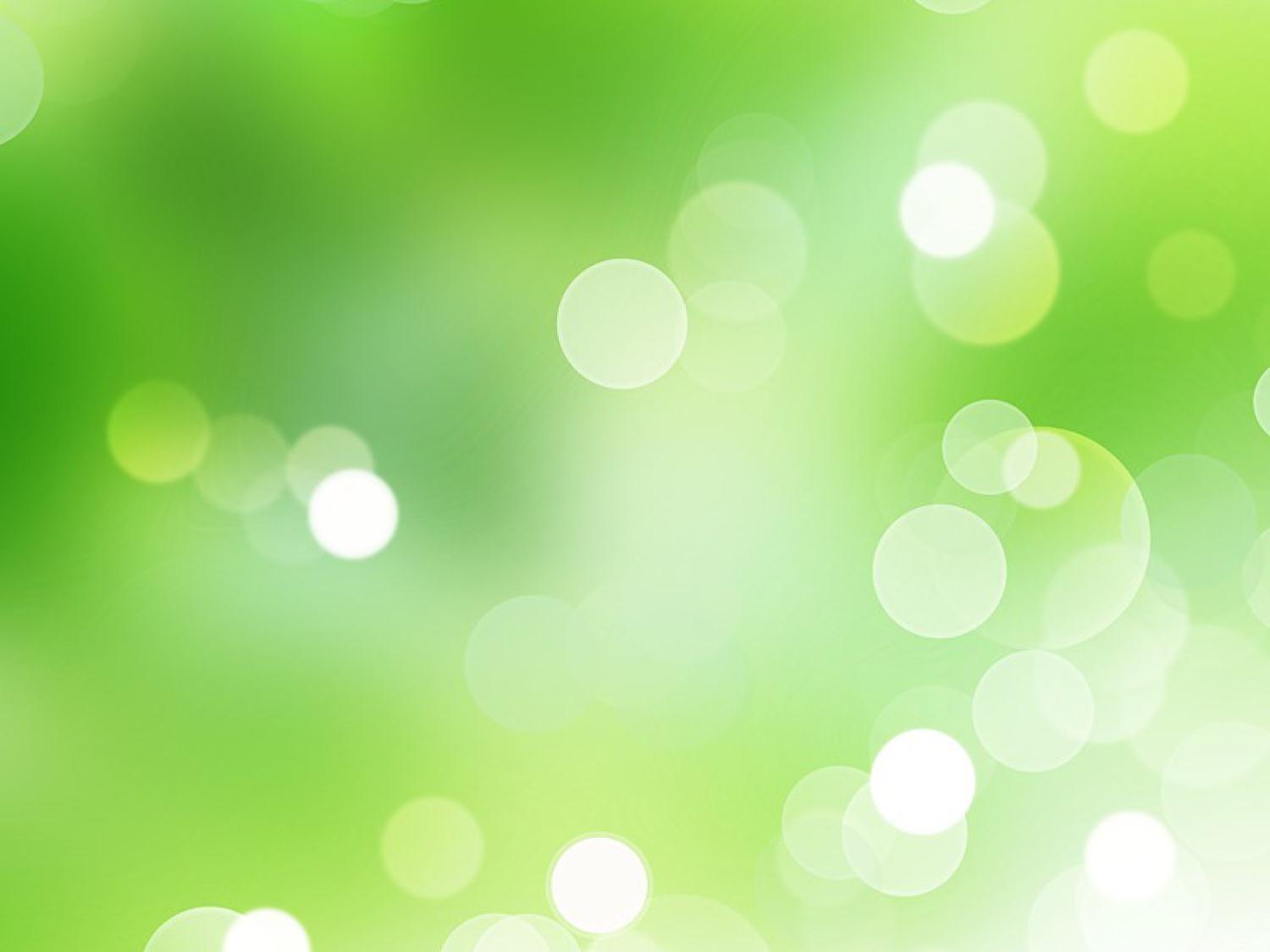 Обязательно поливаем
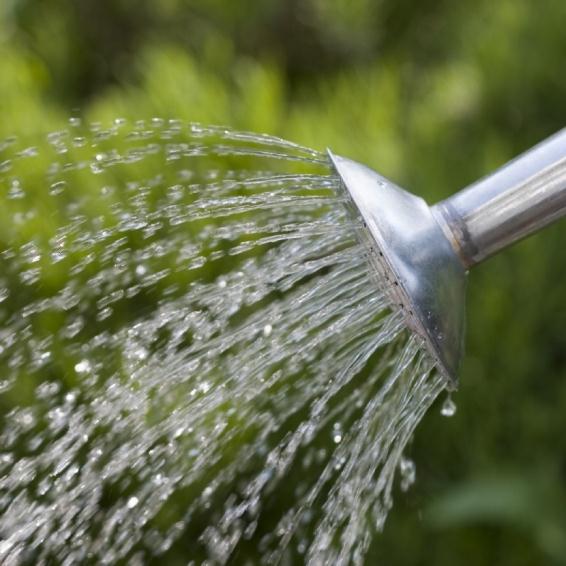 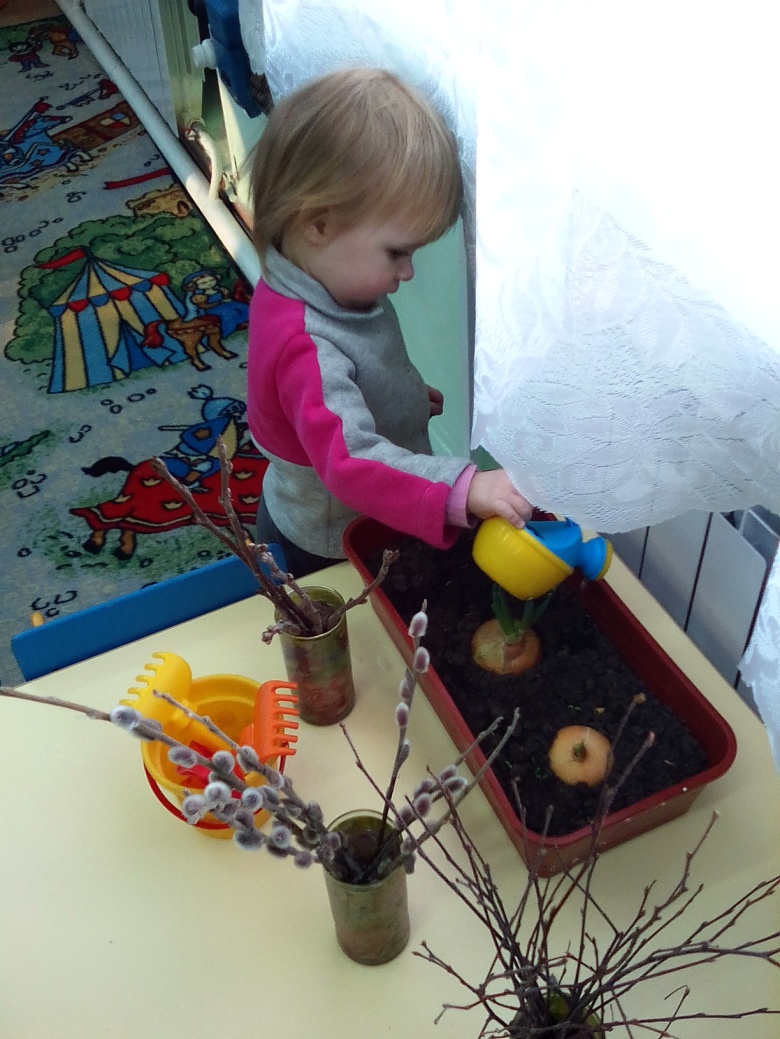 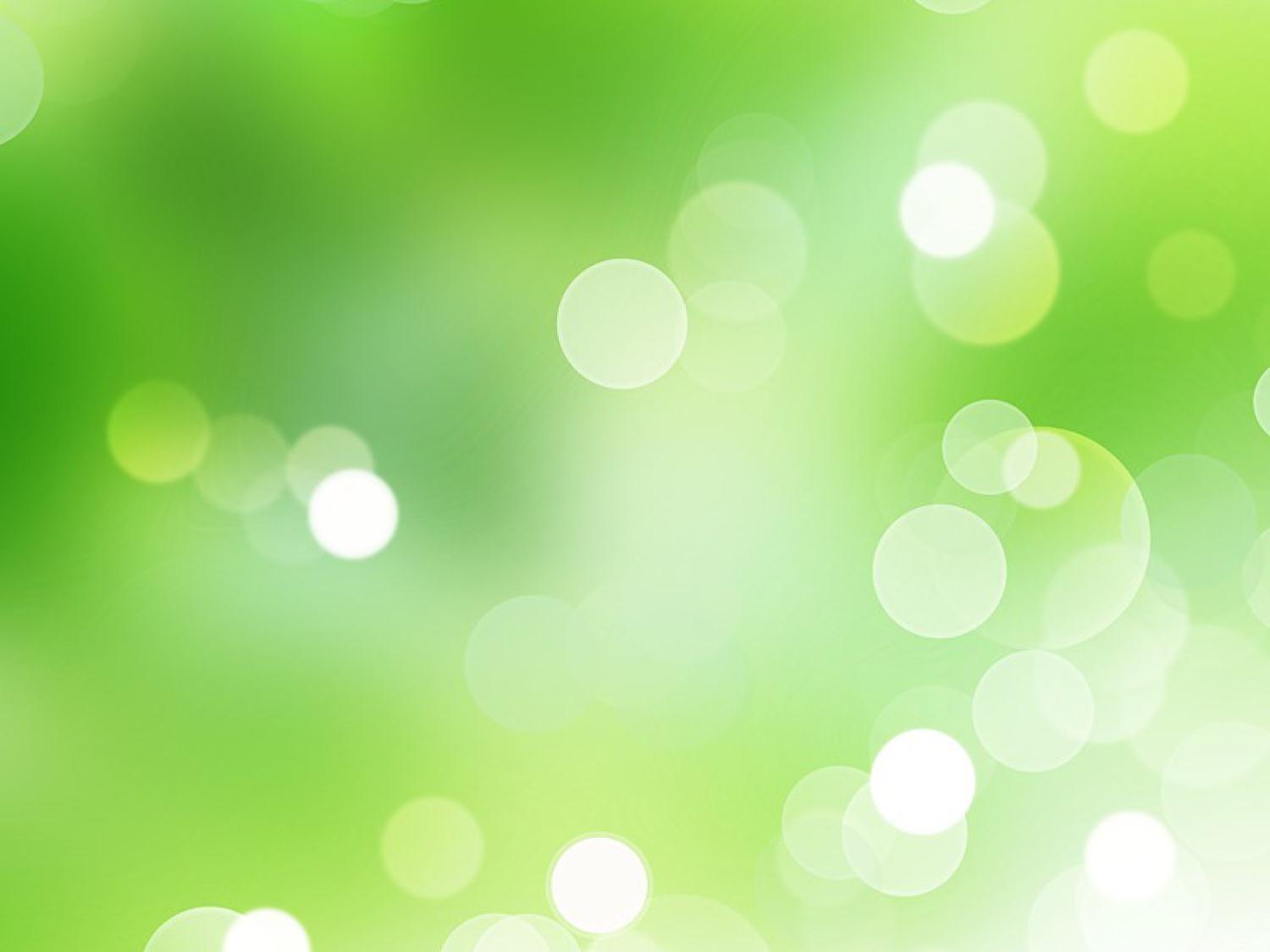 Лук любит свет и тепло, 
поэтому ставим его на окно
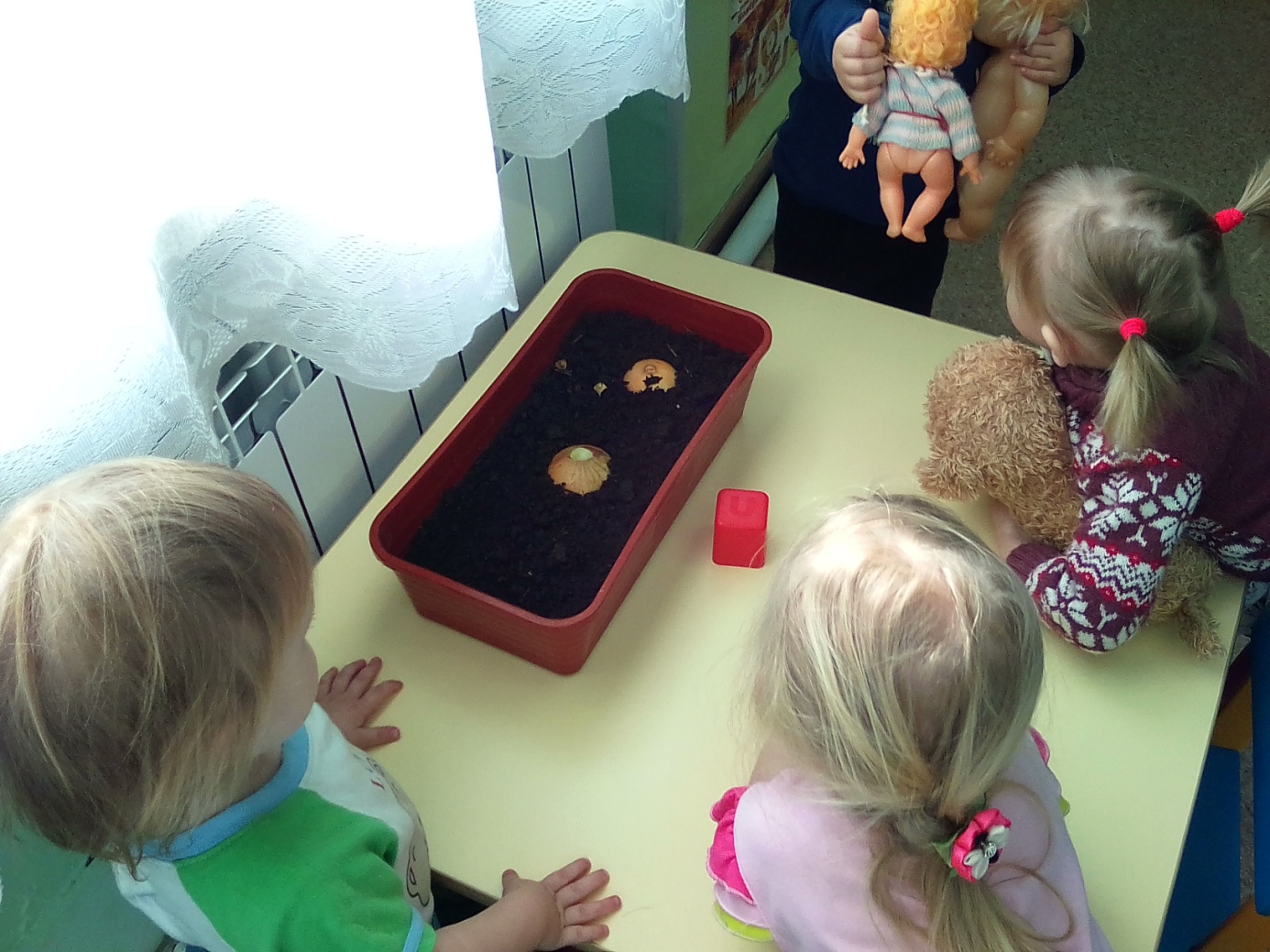 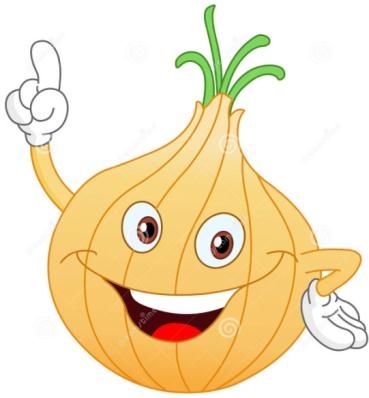 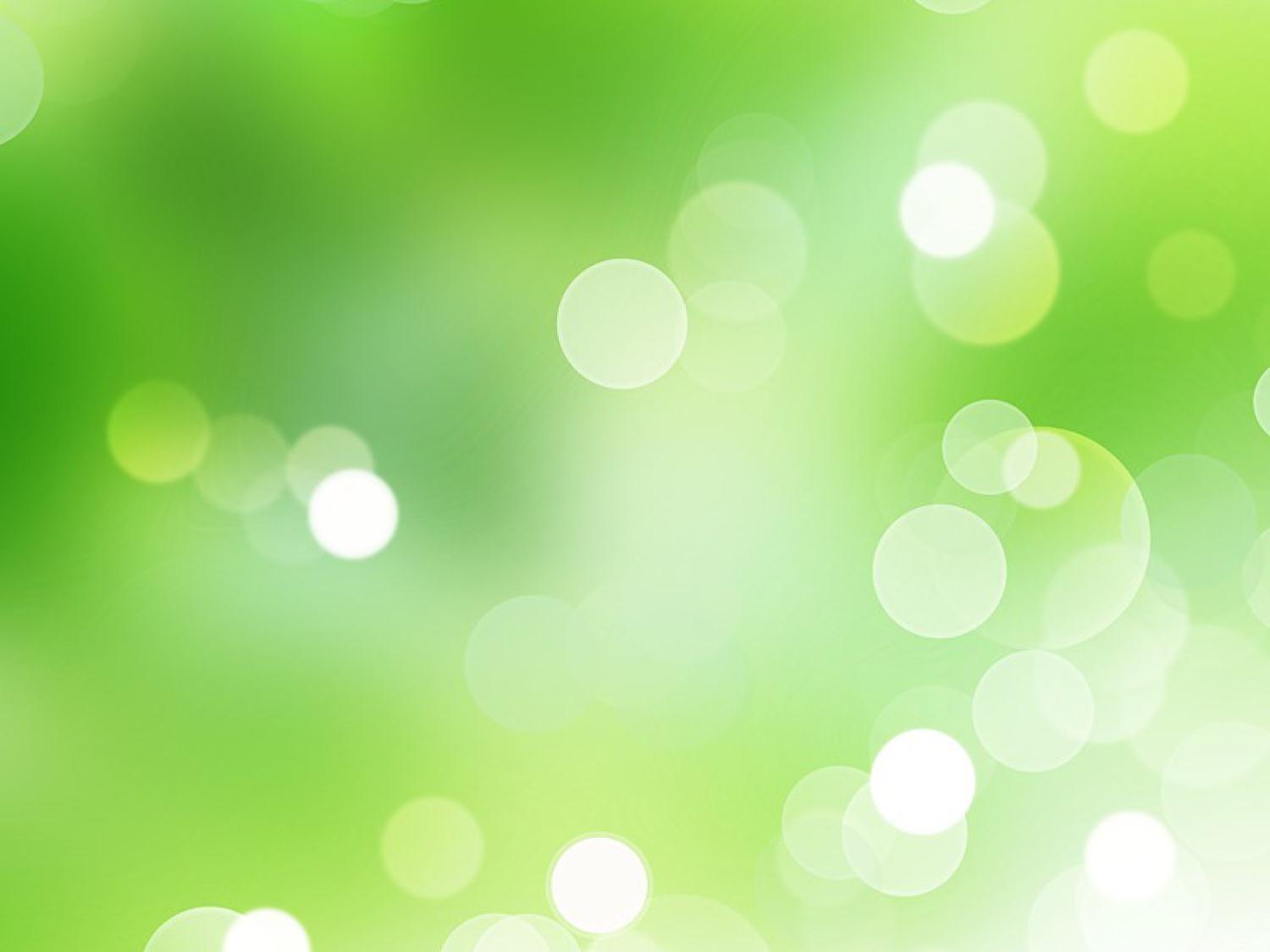 Он растёт…
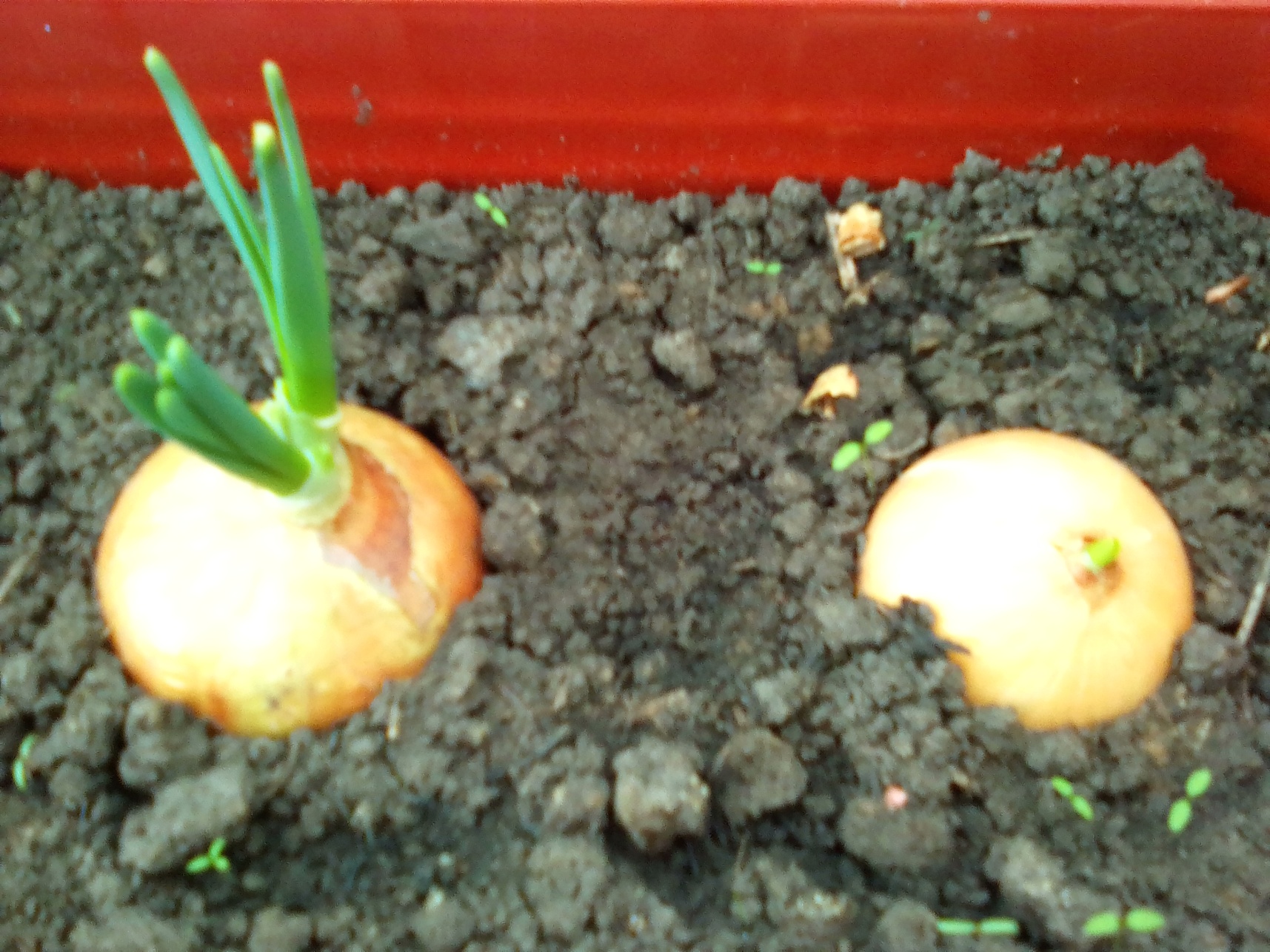 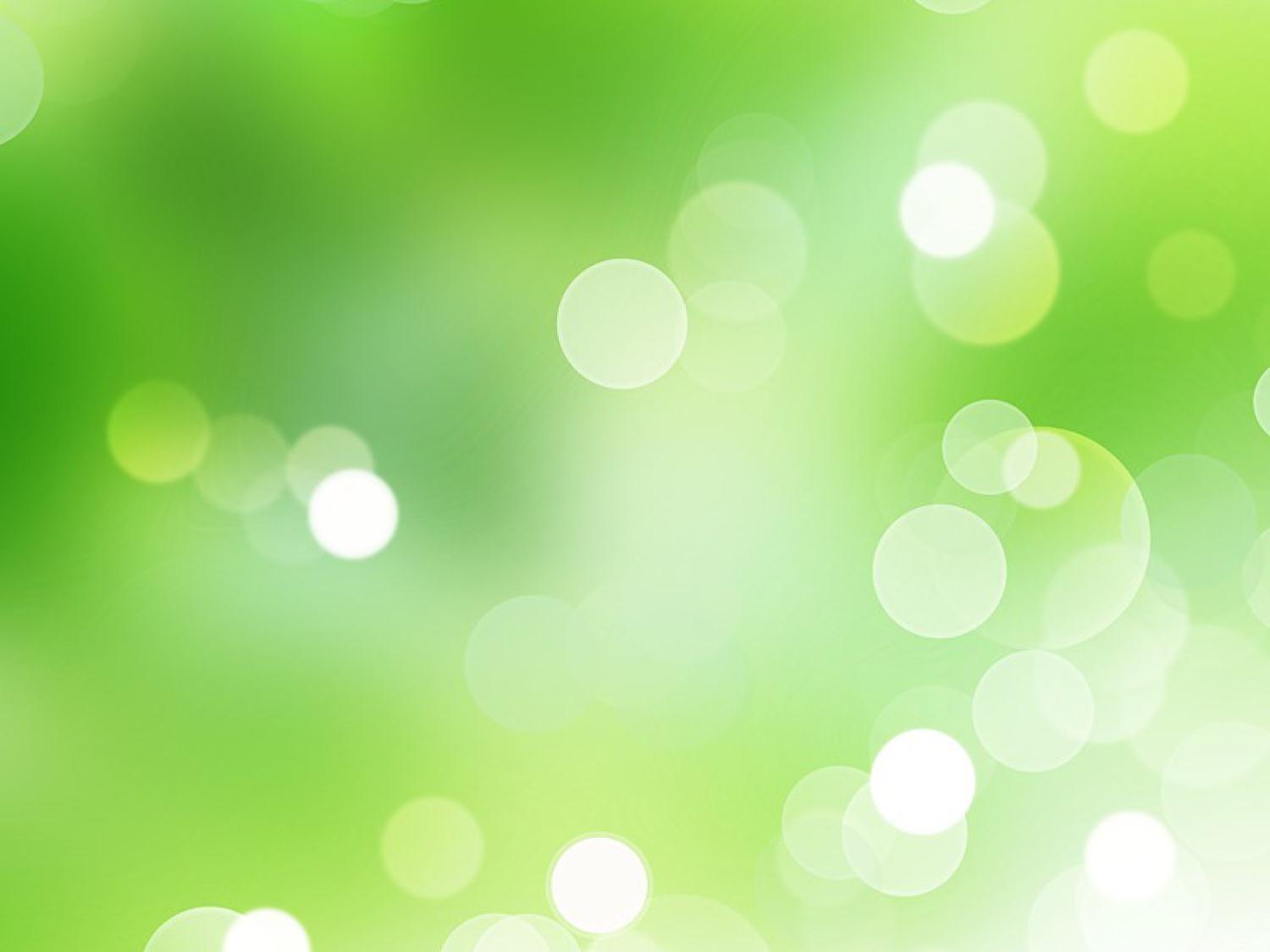 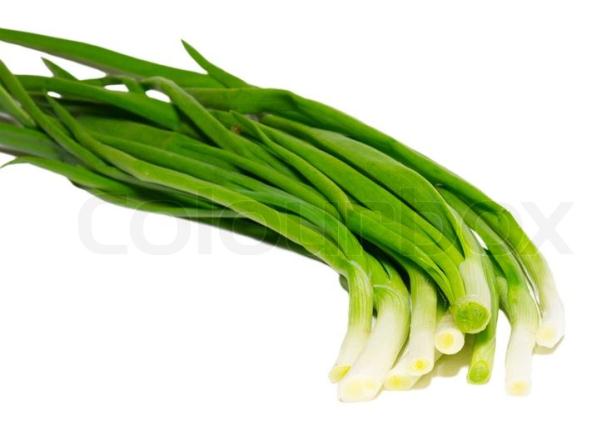 Вот зелёная стрела
К свету, к солнышку взошла.
Мы её положим в суп, 
Ведь приправа эта –лук.
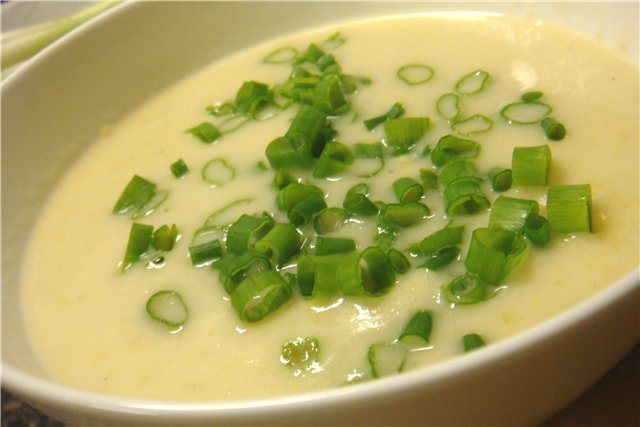 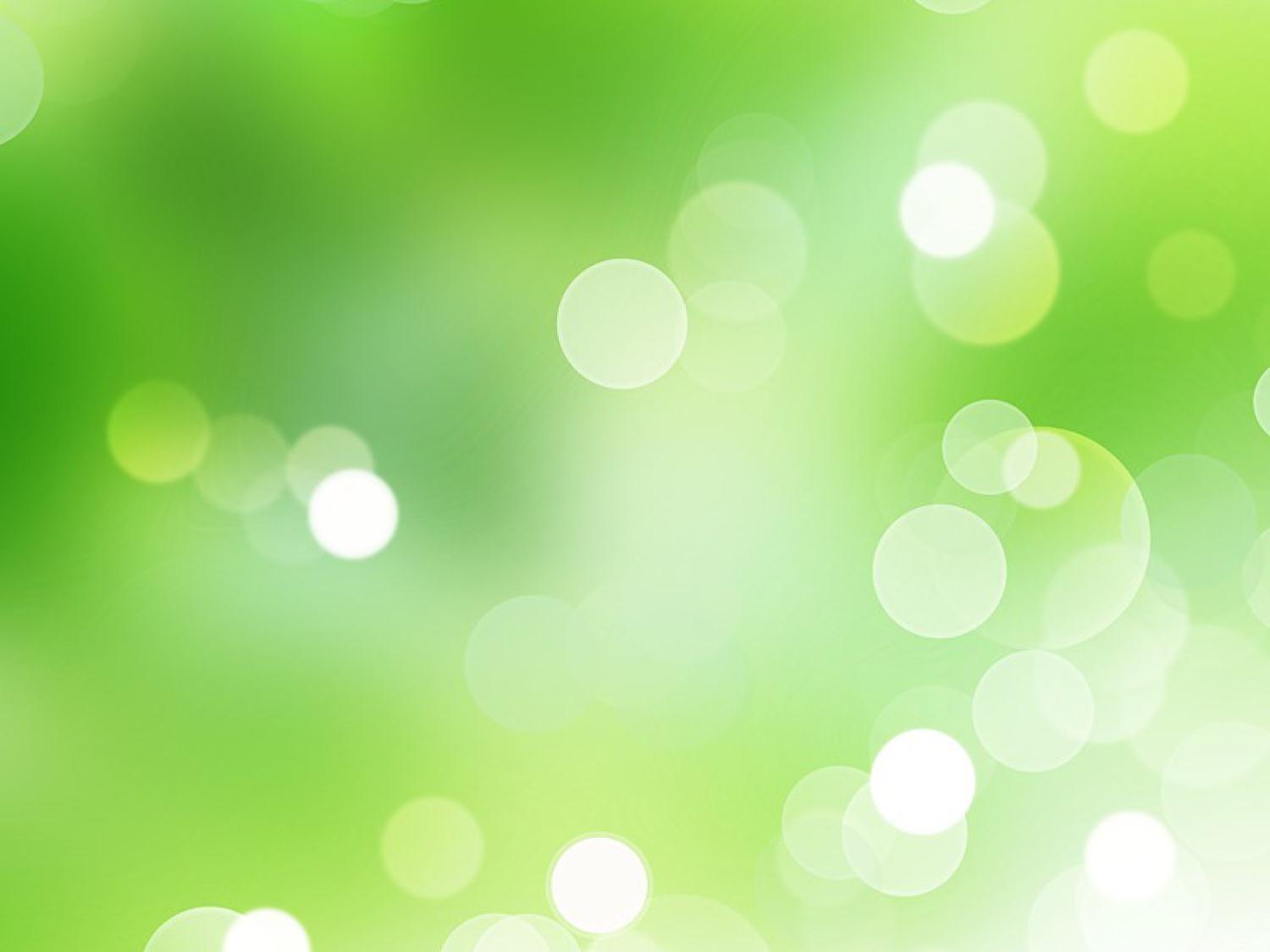 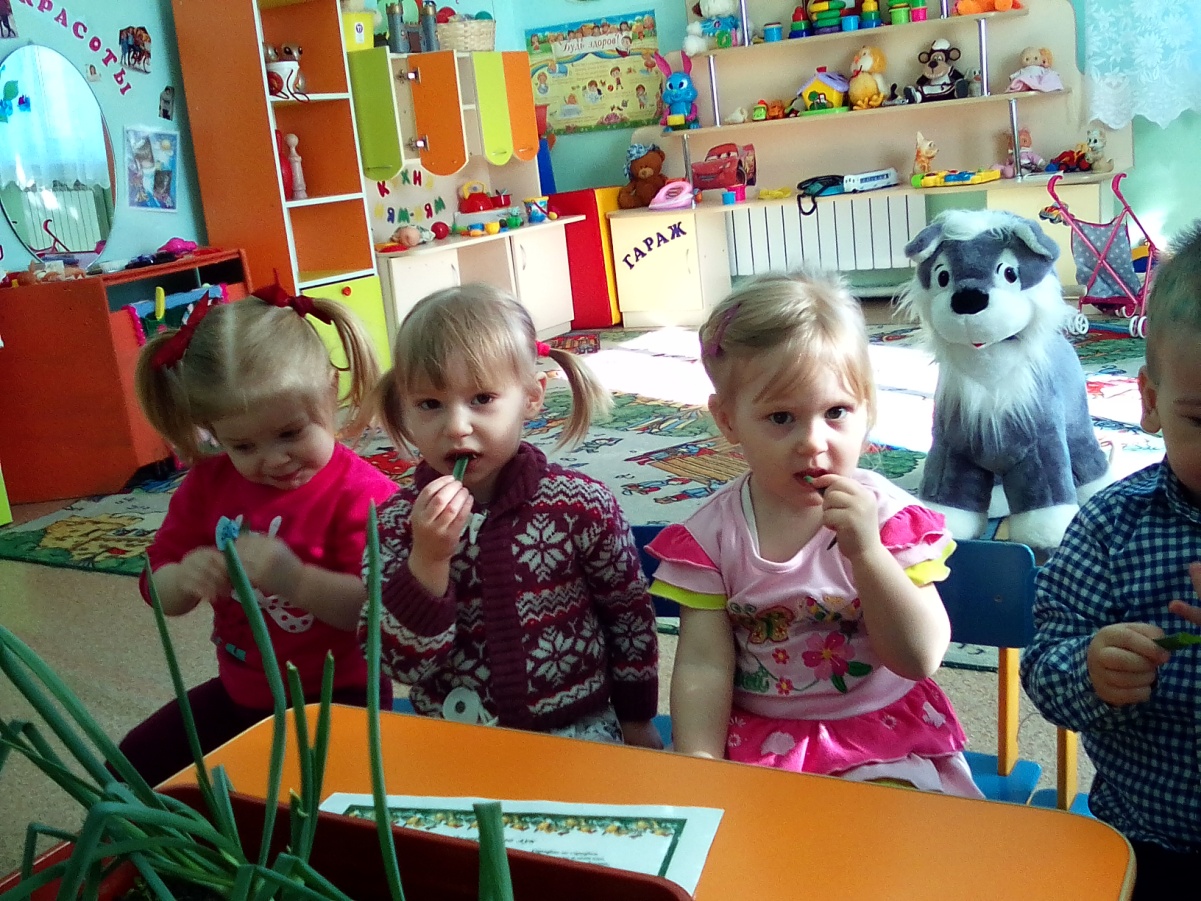 Лук зелёный – объеденье!
Он приправа к блюдам.
Ешьте, дети, лук зелёный.
Он полезен людям.
Витаминов в нём не счесть – 
Надо лук зелёный есть!
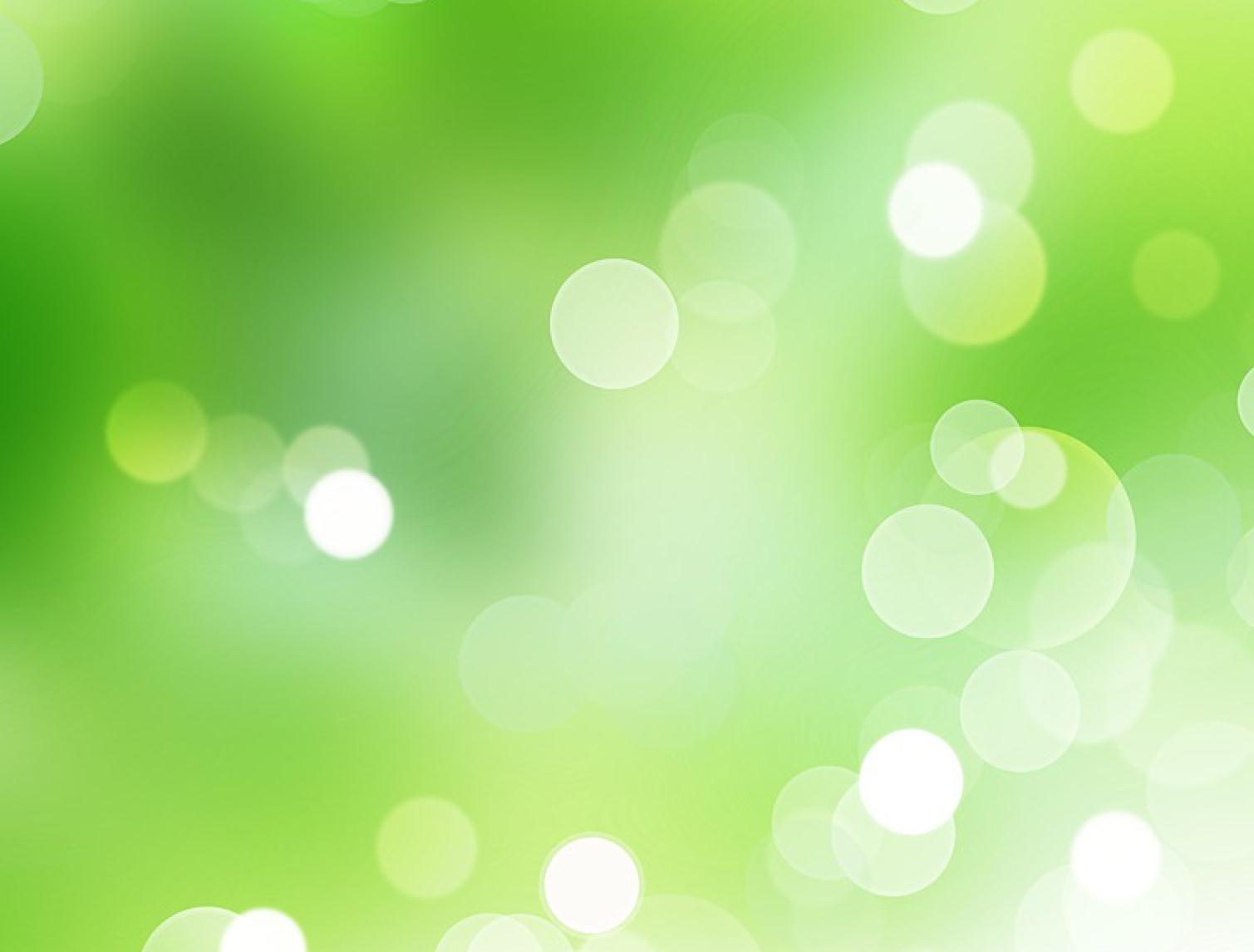 Где растёт лучок?
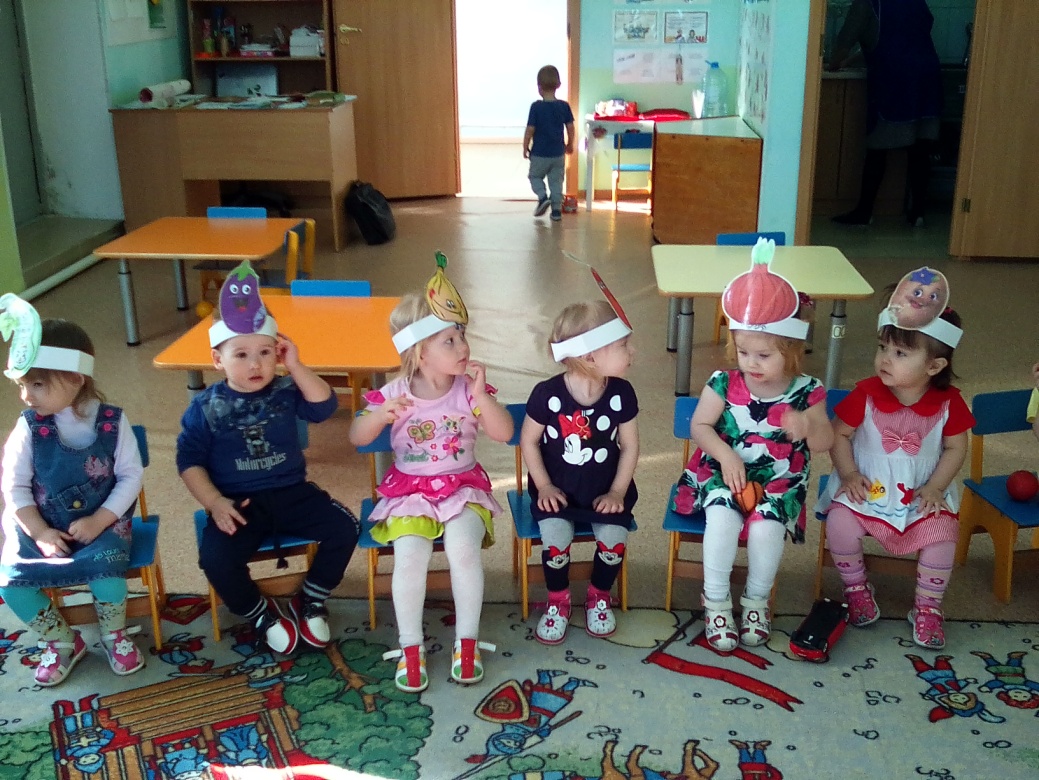 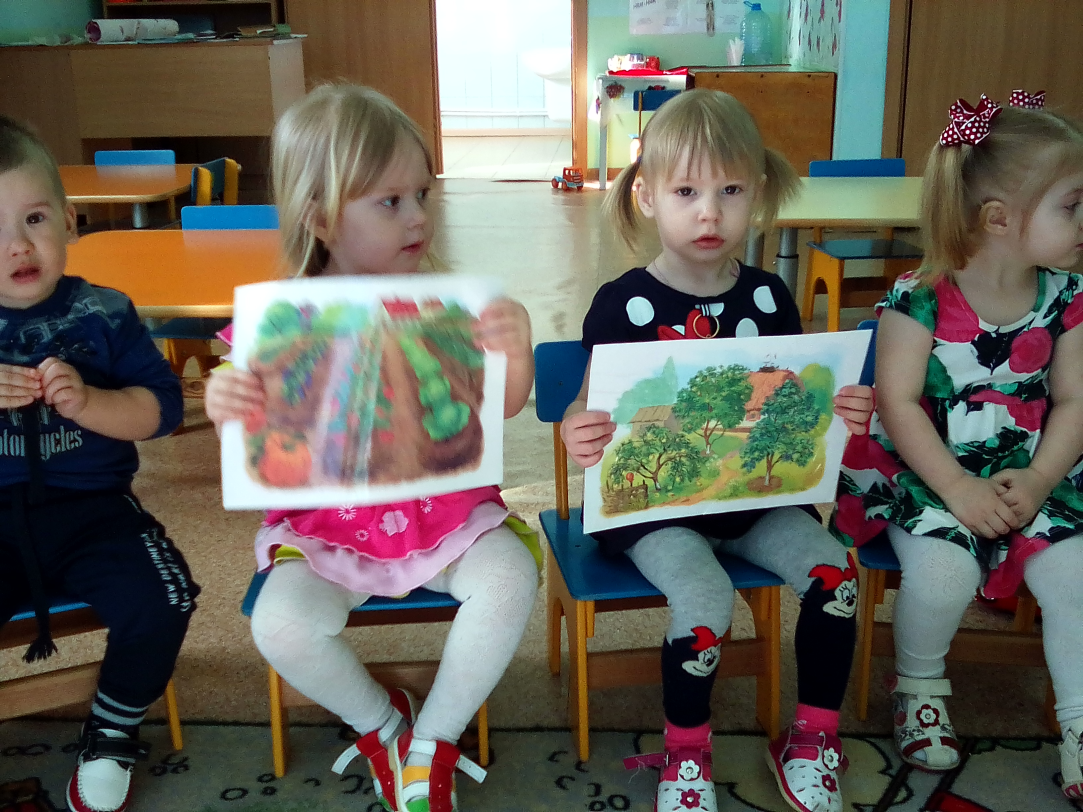 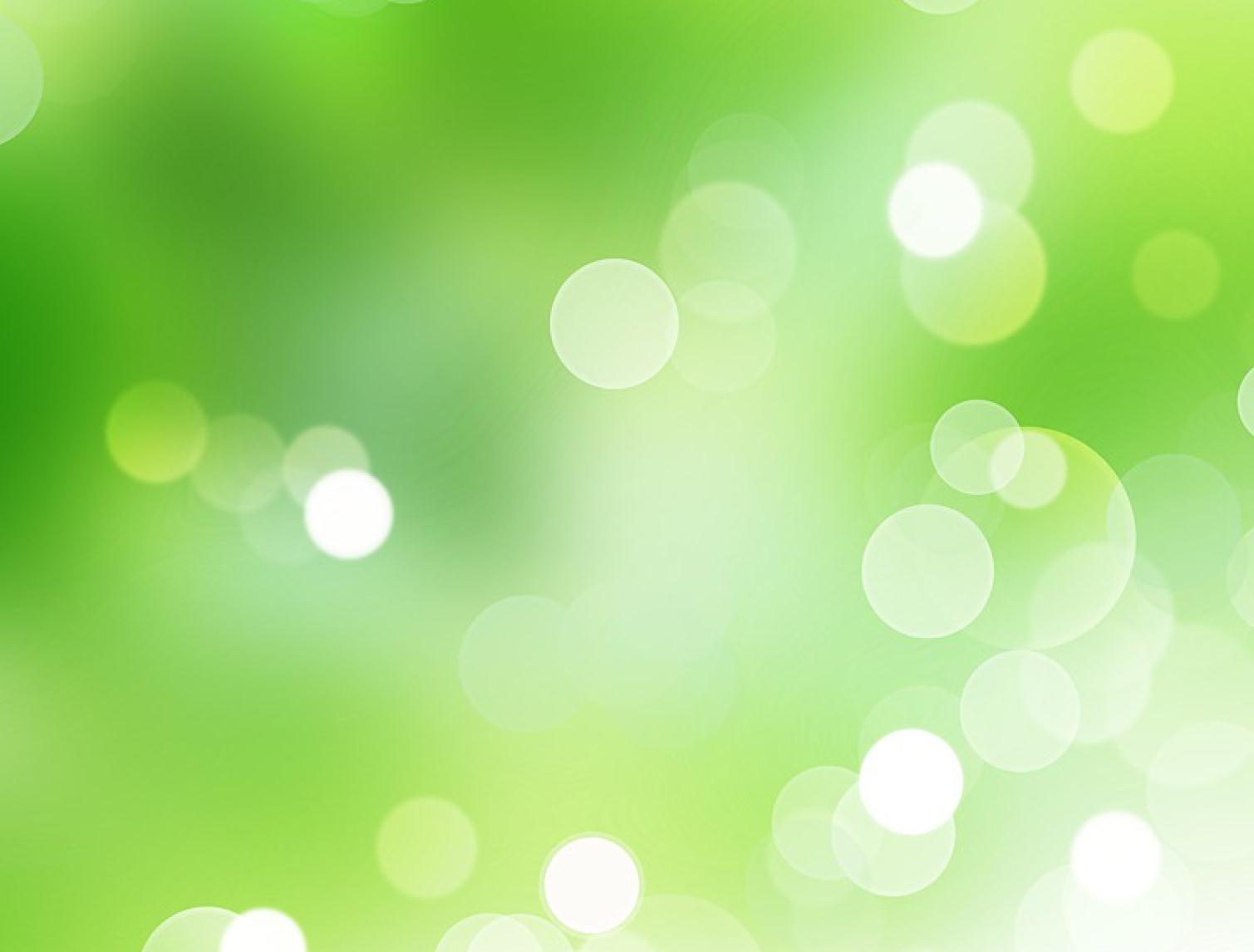 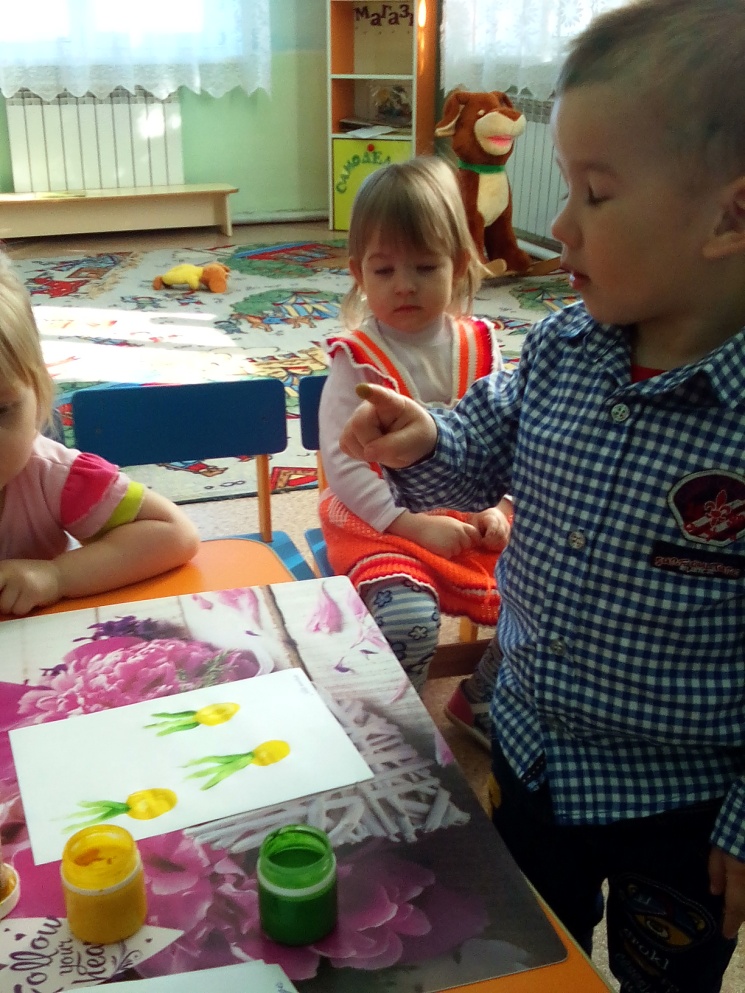 Рисуем лук
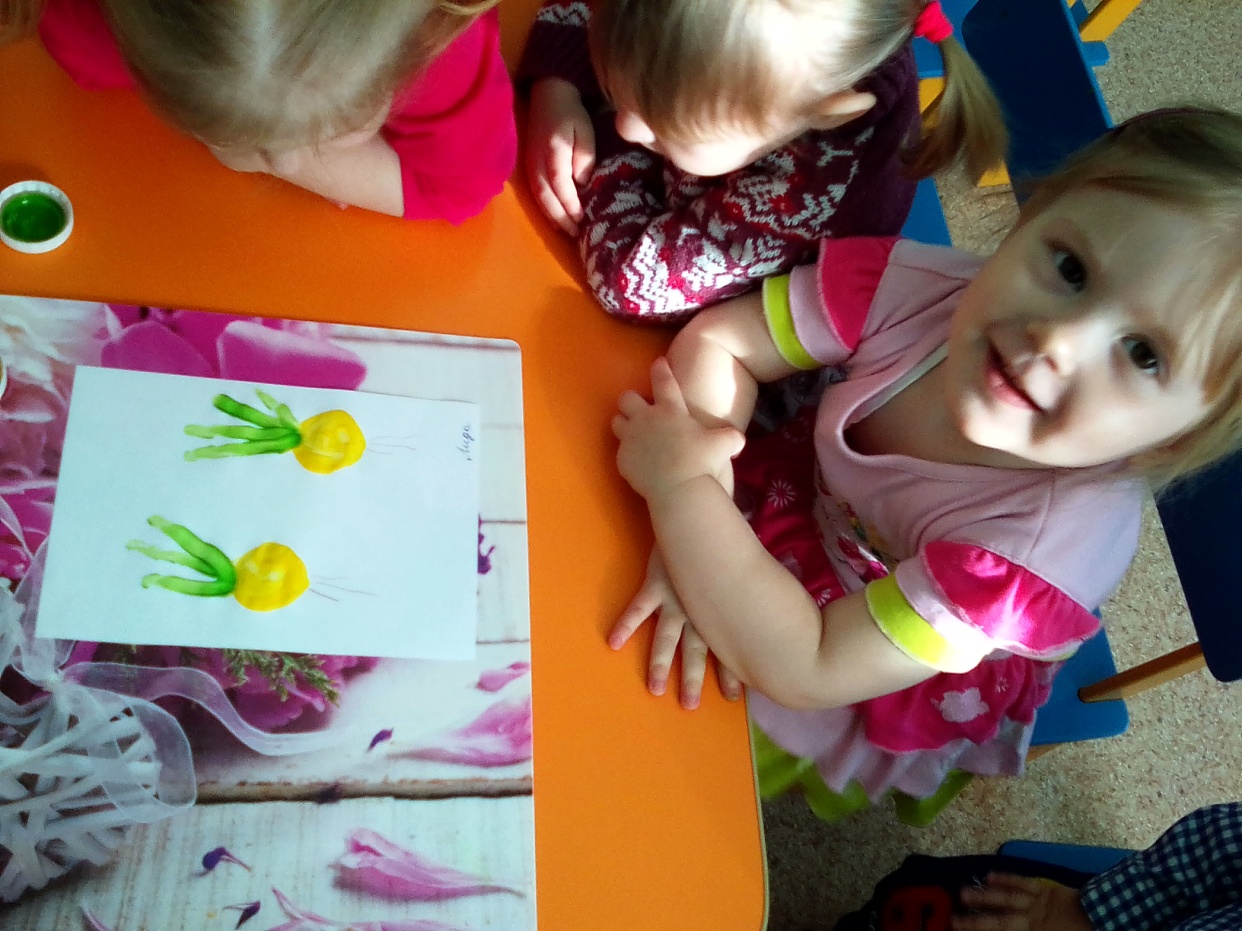 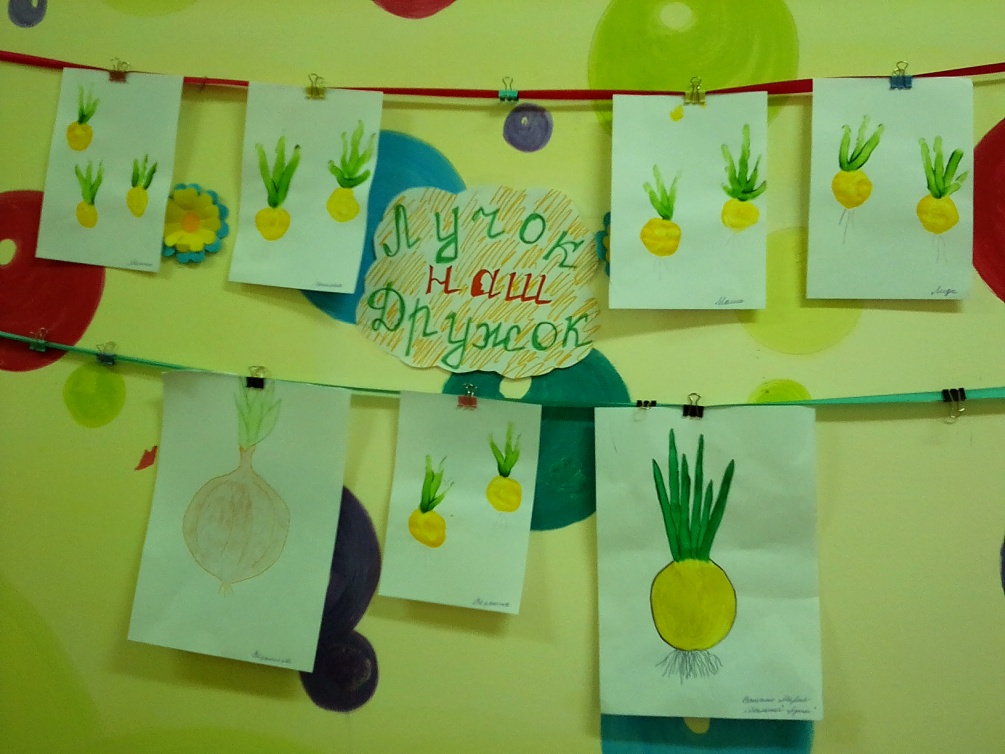 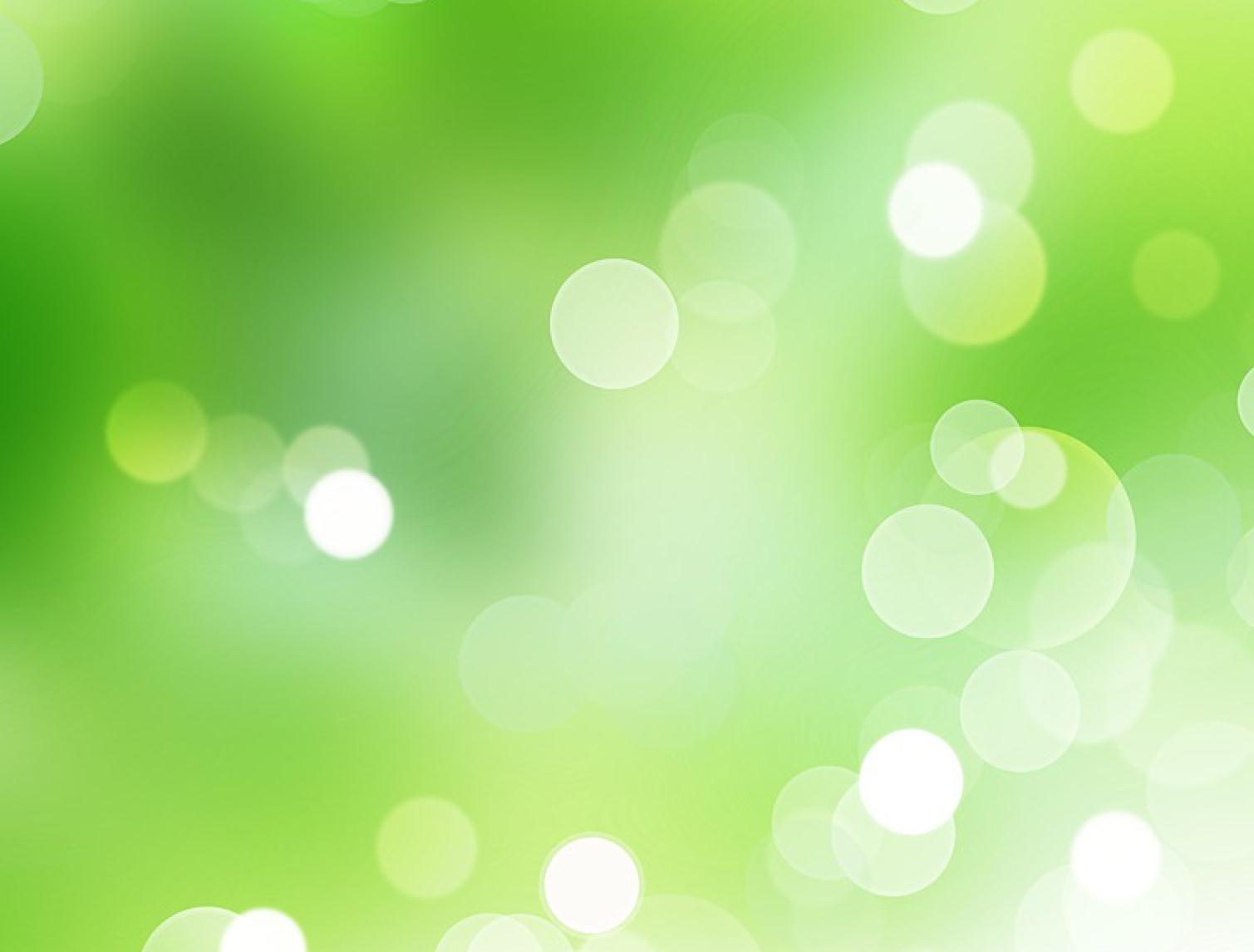 Лепим лук
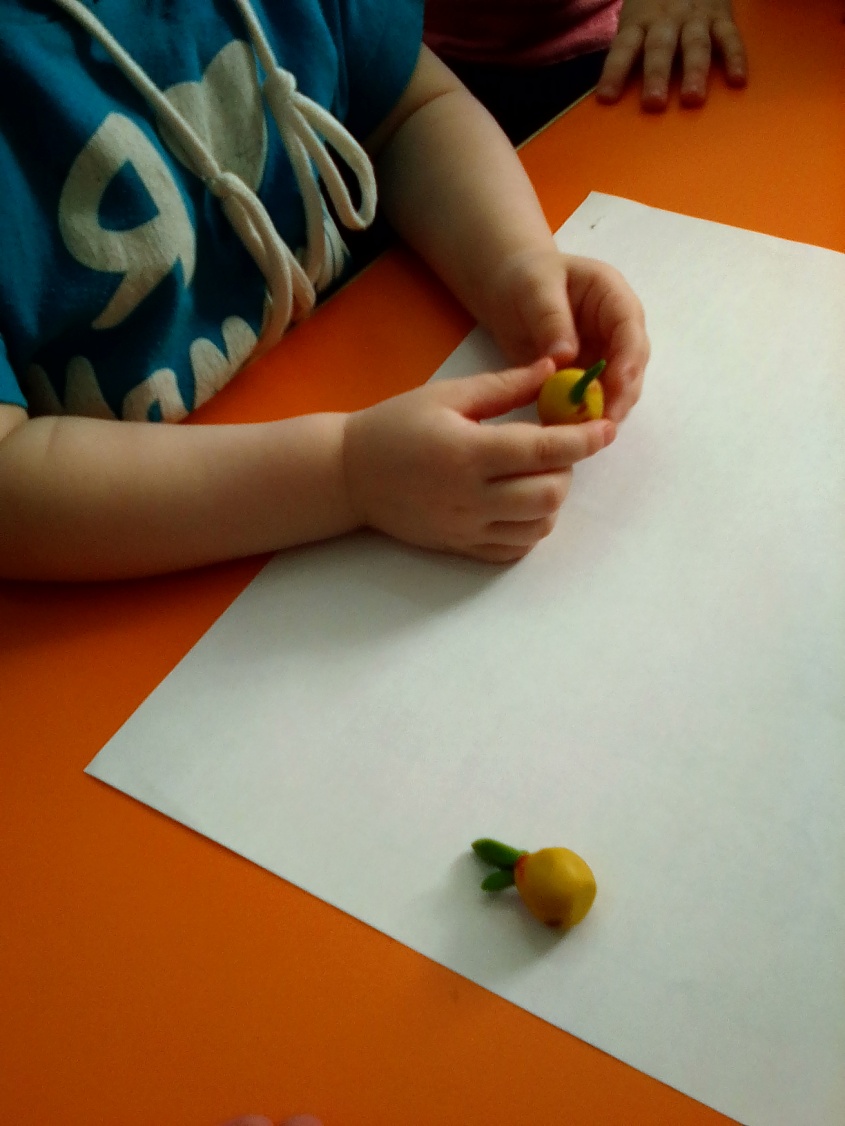 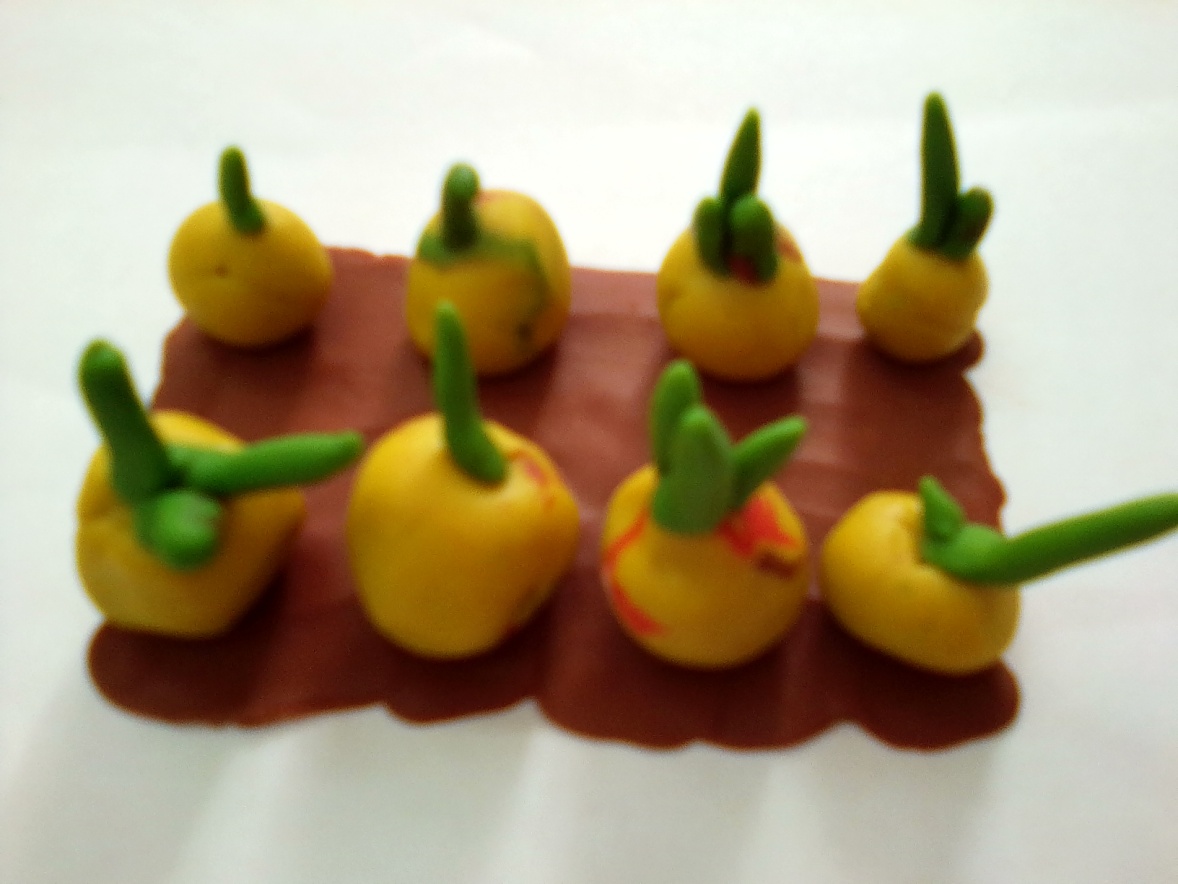 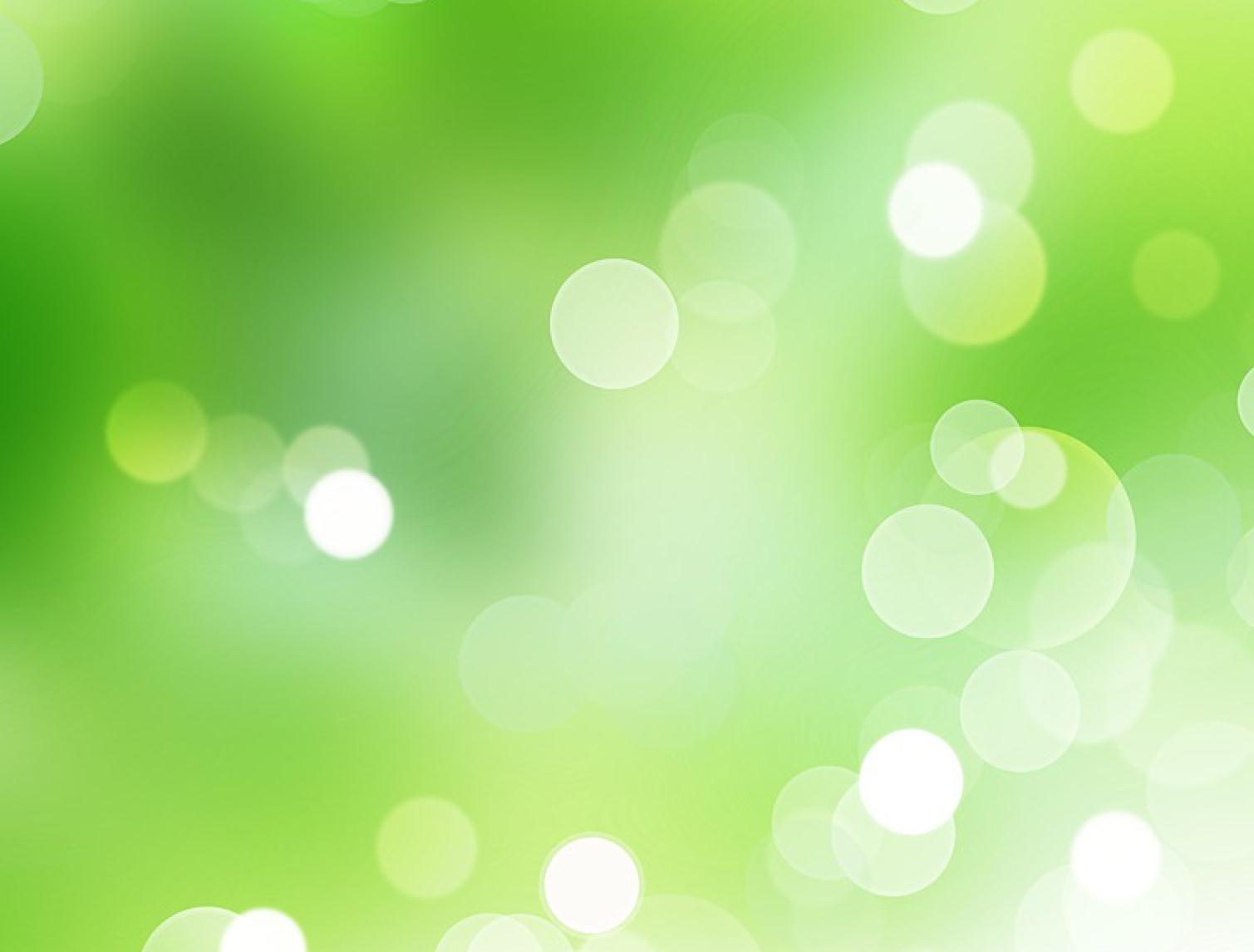 Дома рисуем
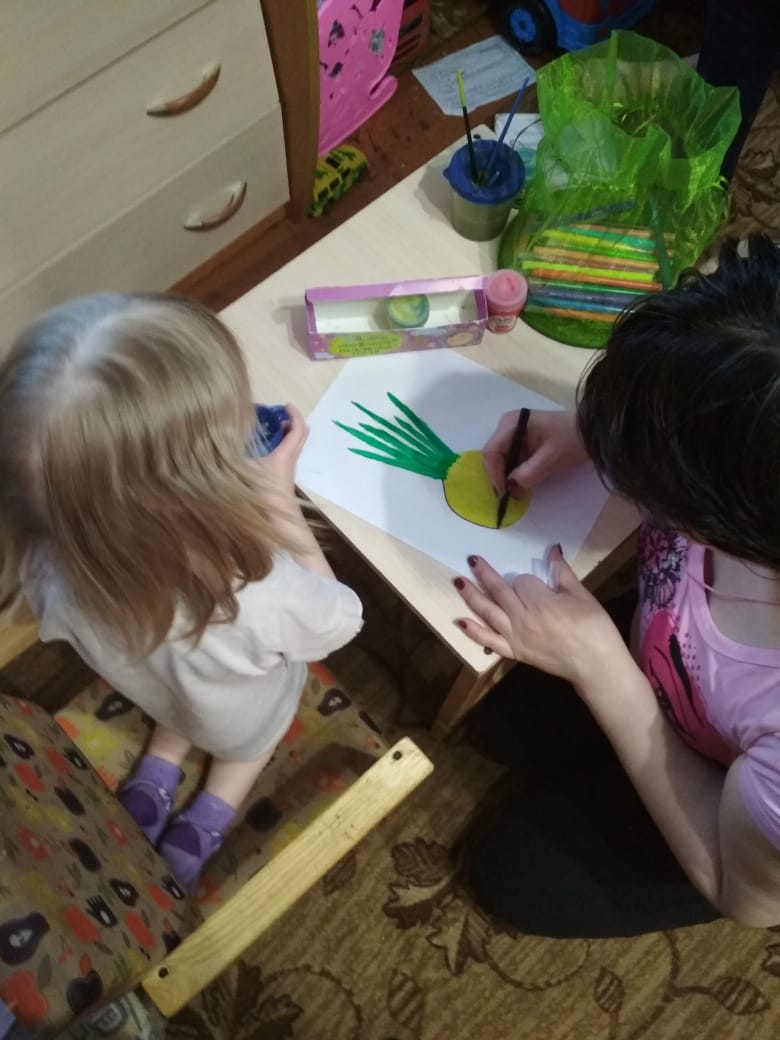 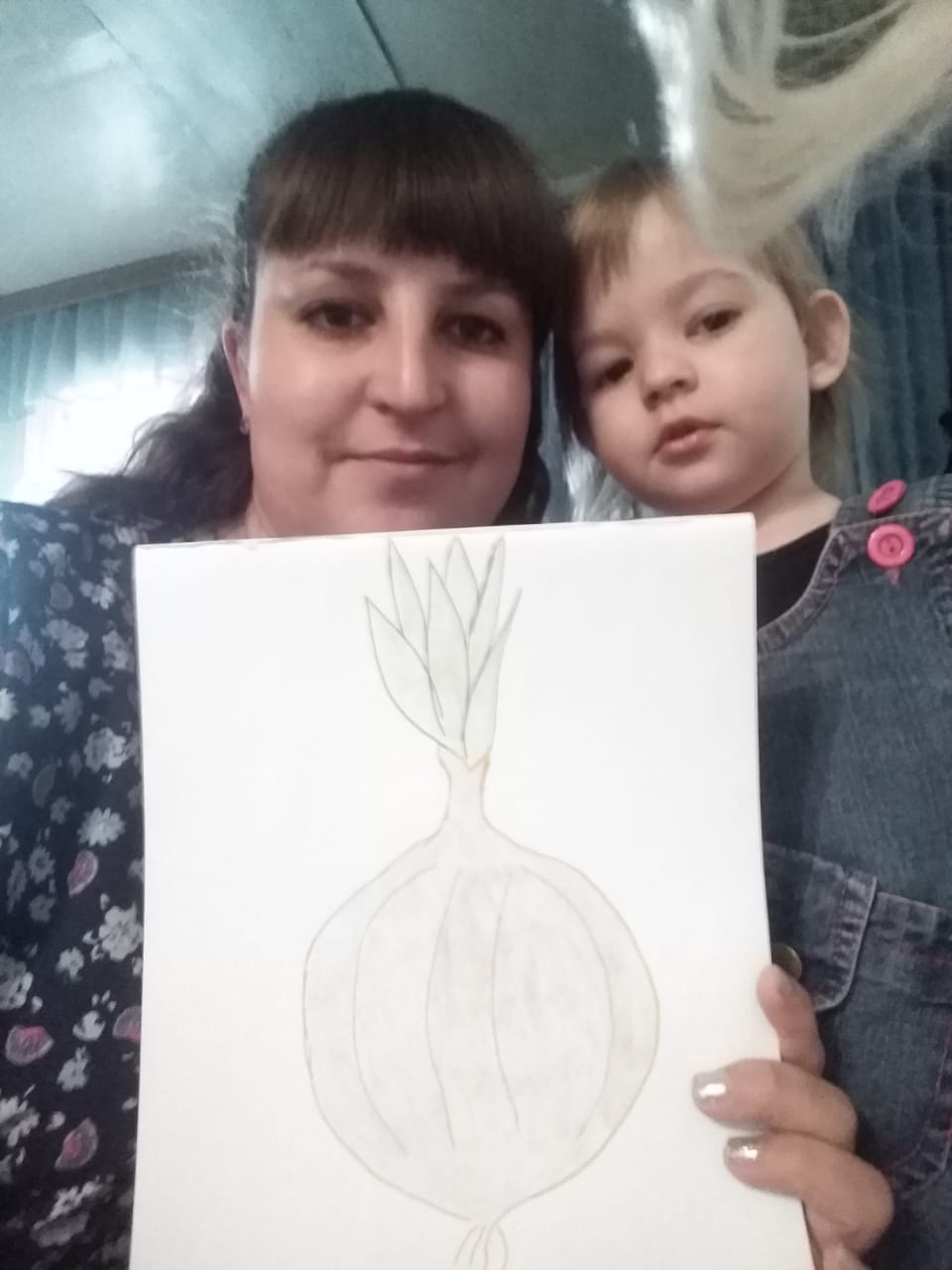 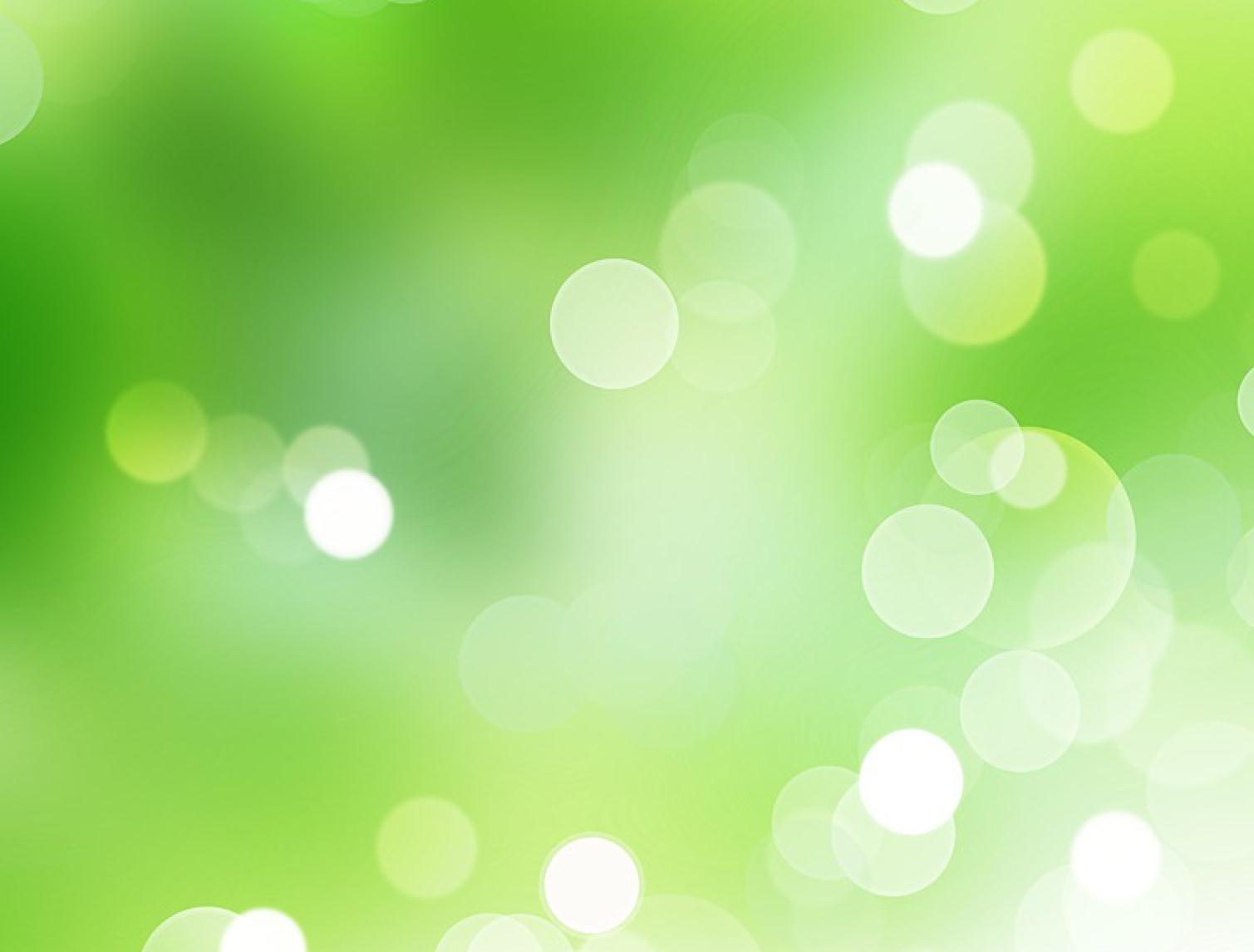 Продолжаем узнавать новое  и при этом не забываем ухаживать за луком
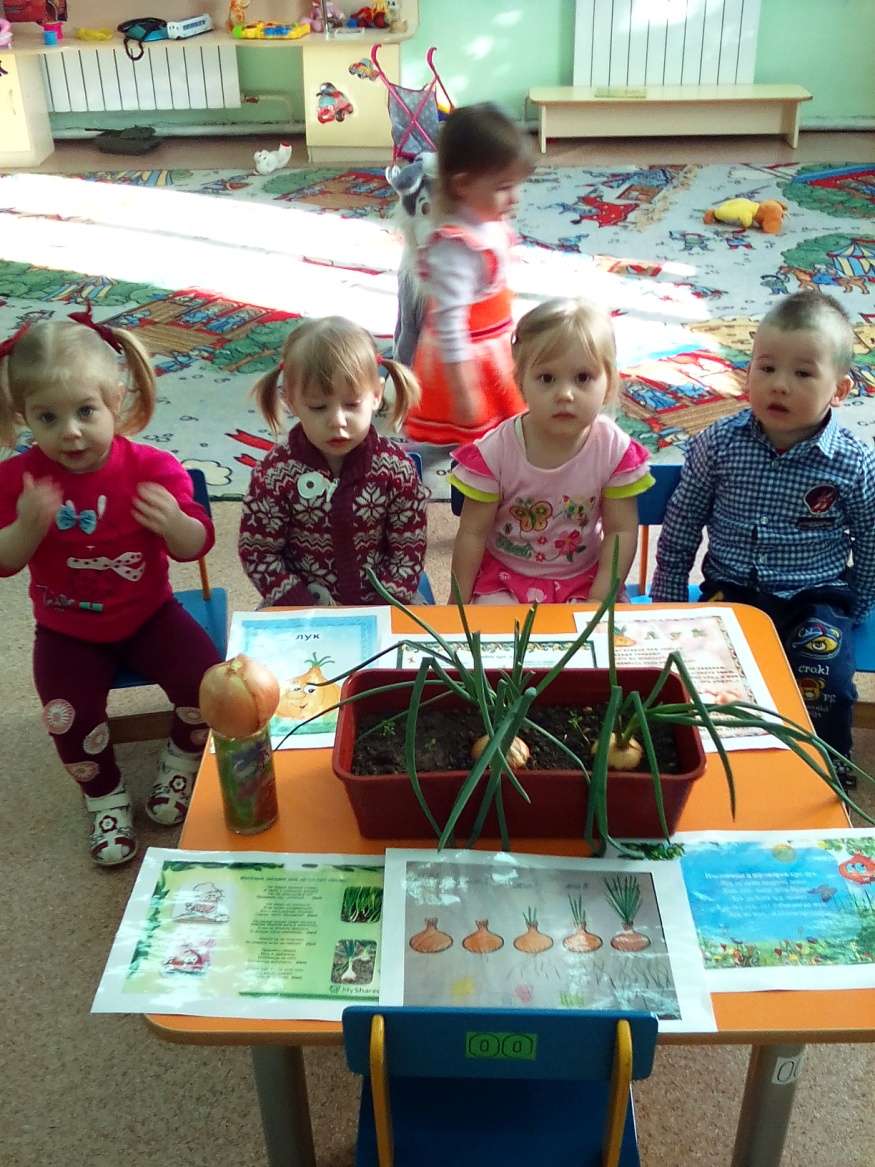 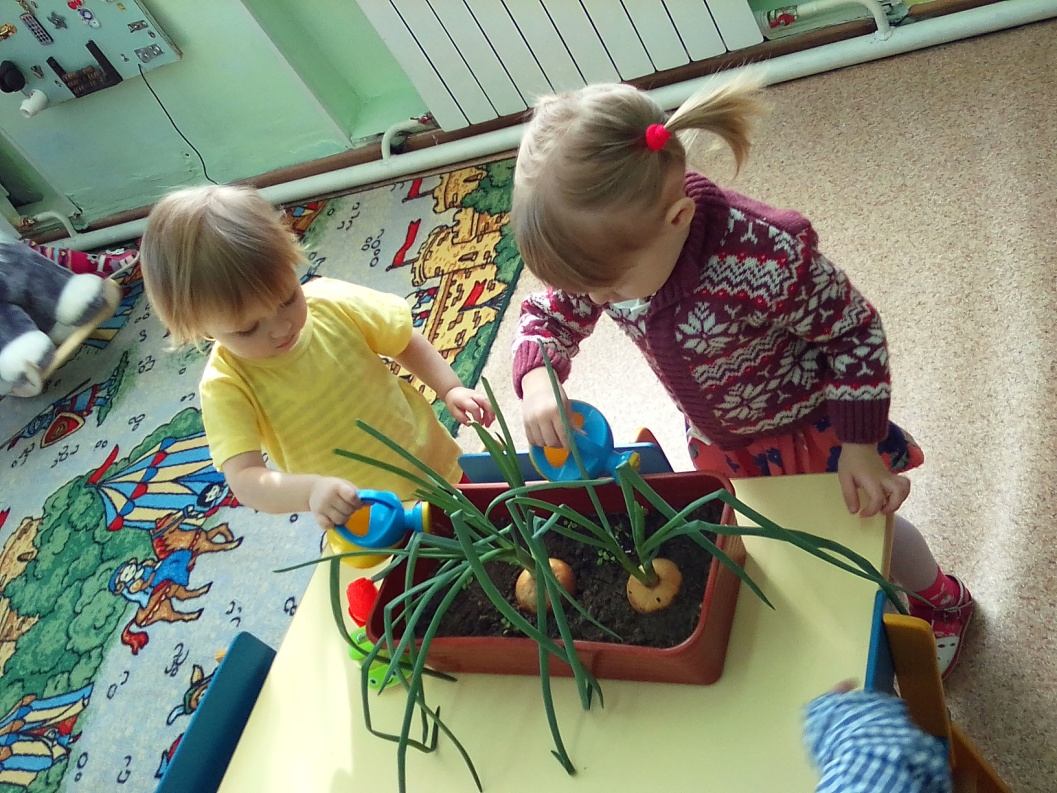 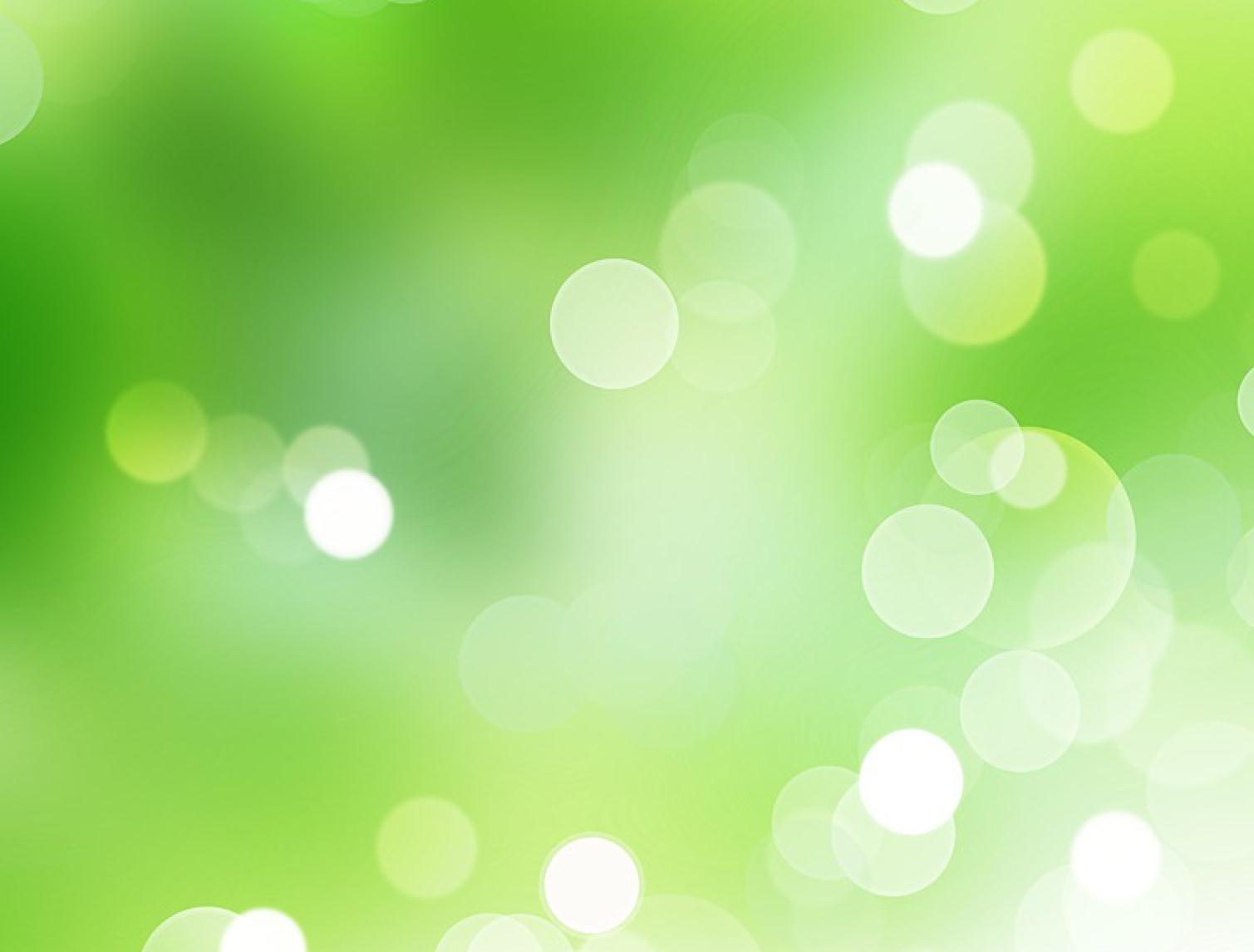 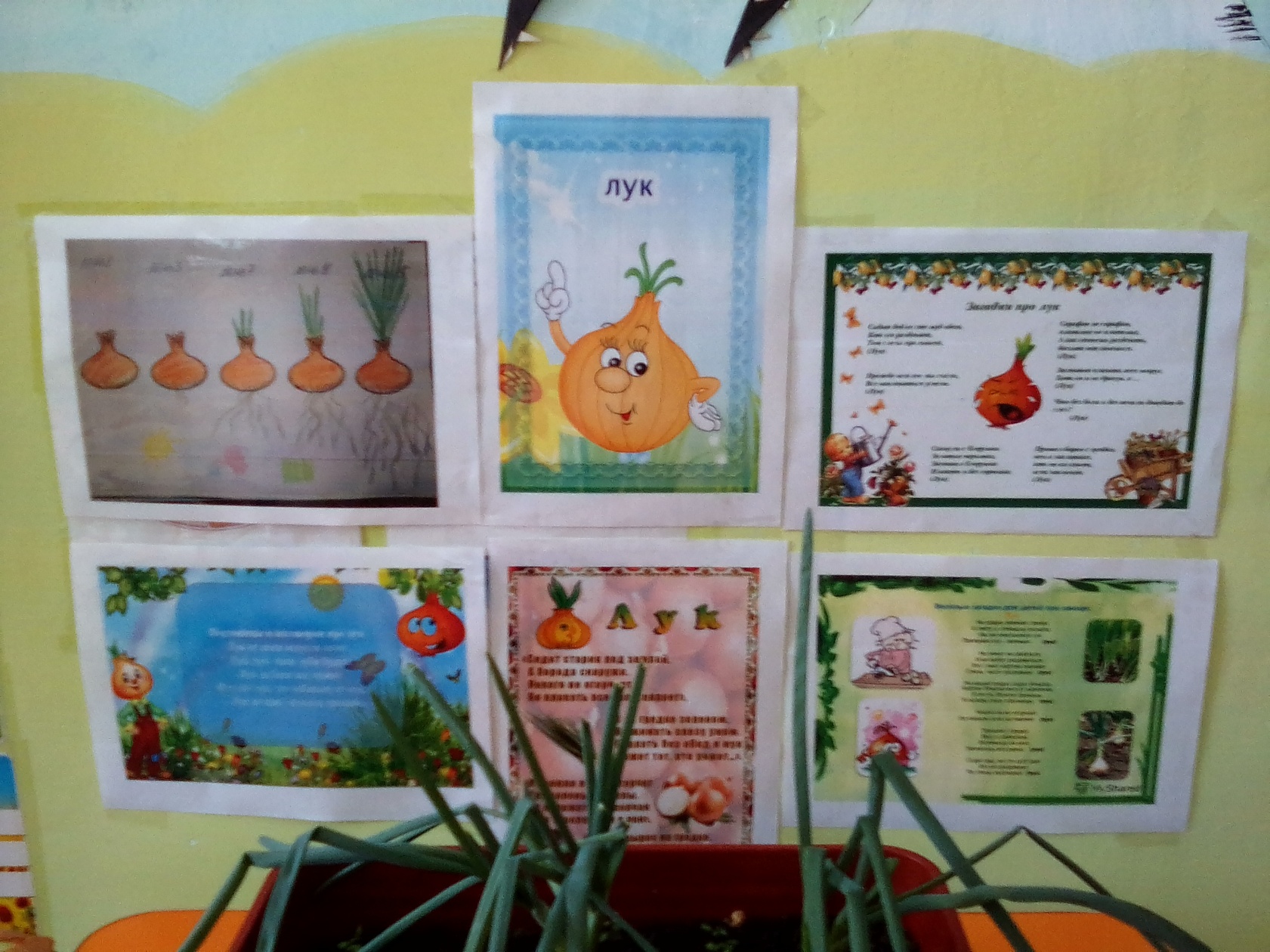